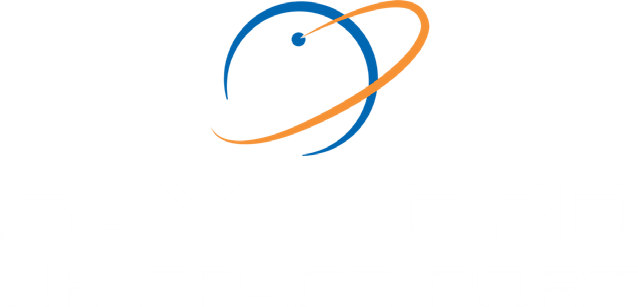 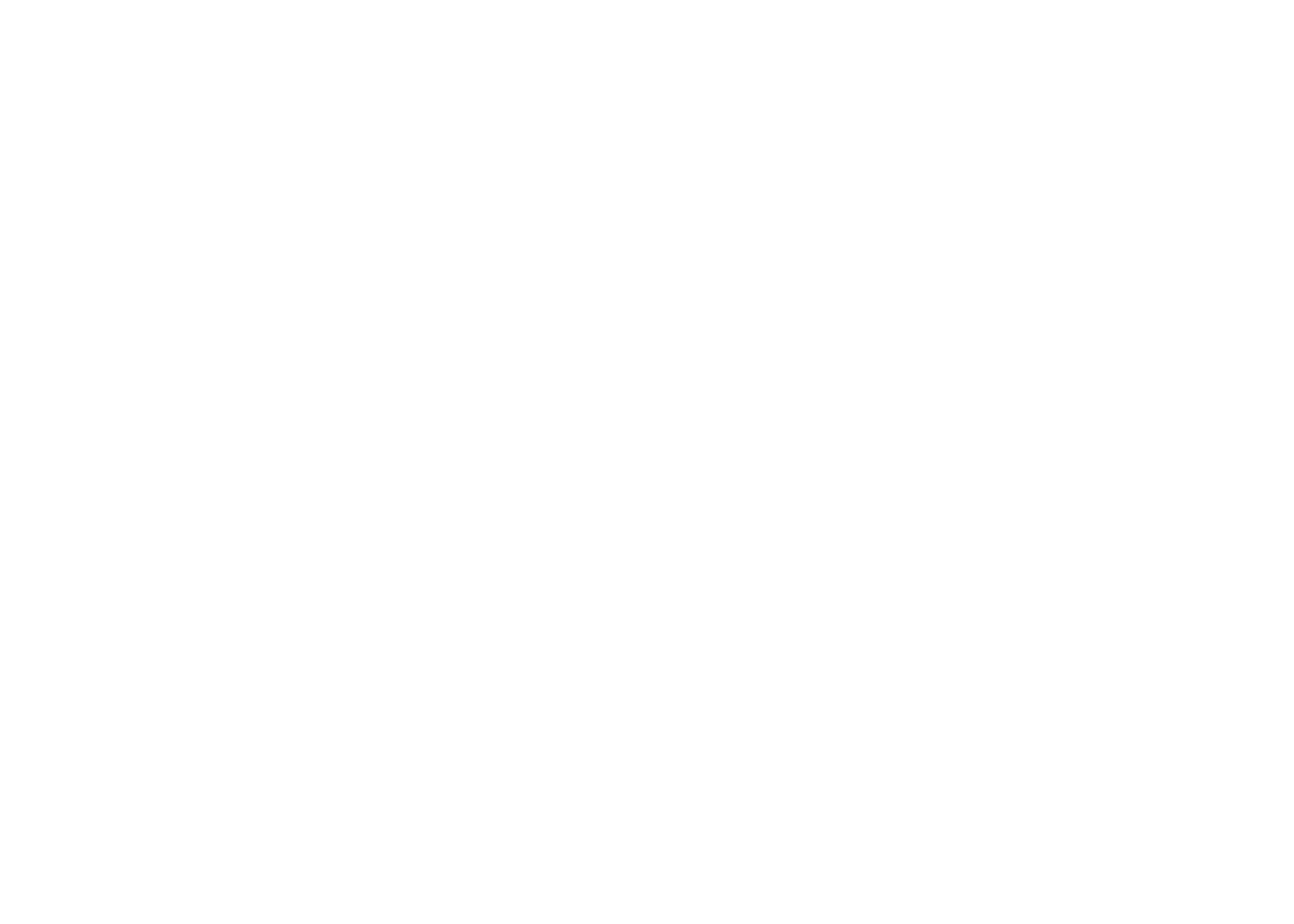 Partnership​
Resource Plan​
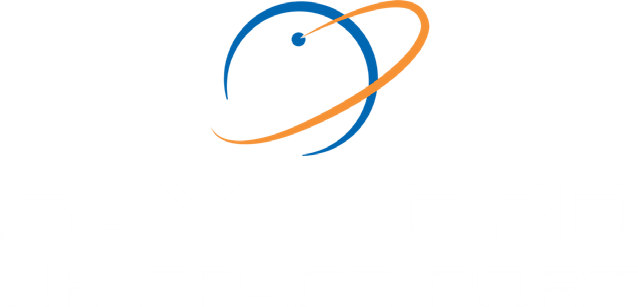 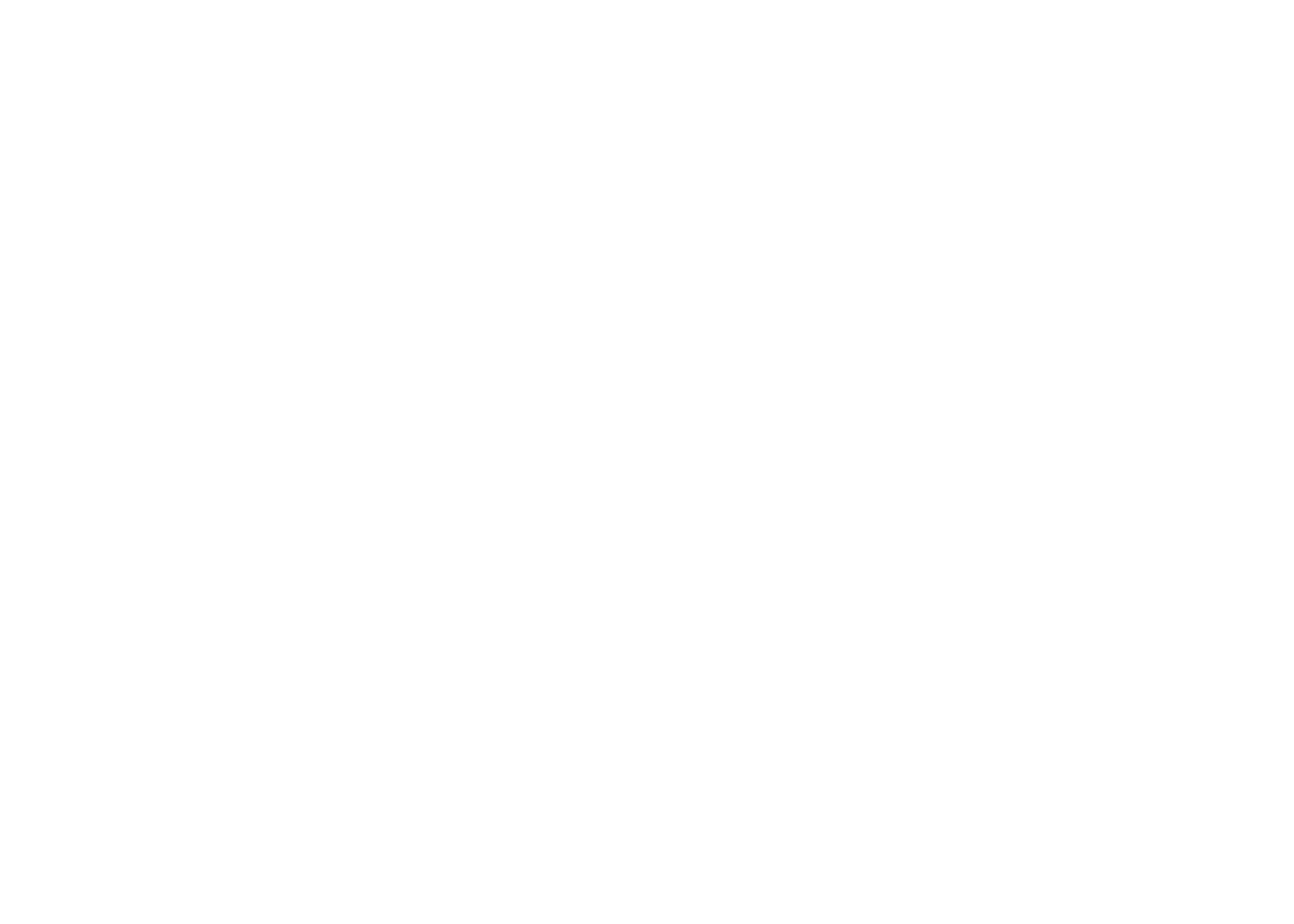 Lesson 4
AI in Space
Lesson 4: AI in Space
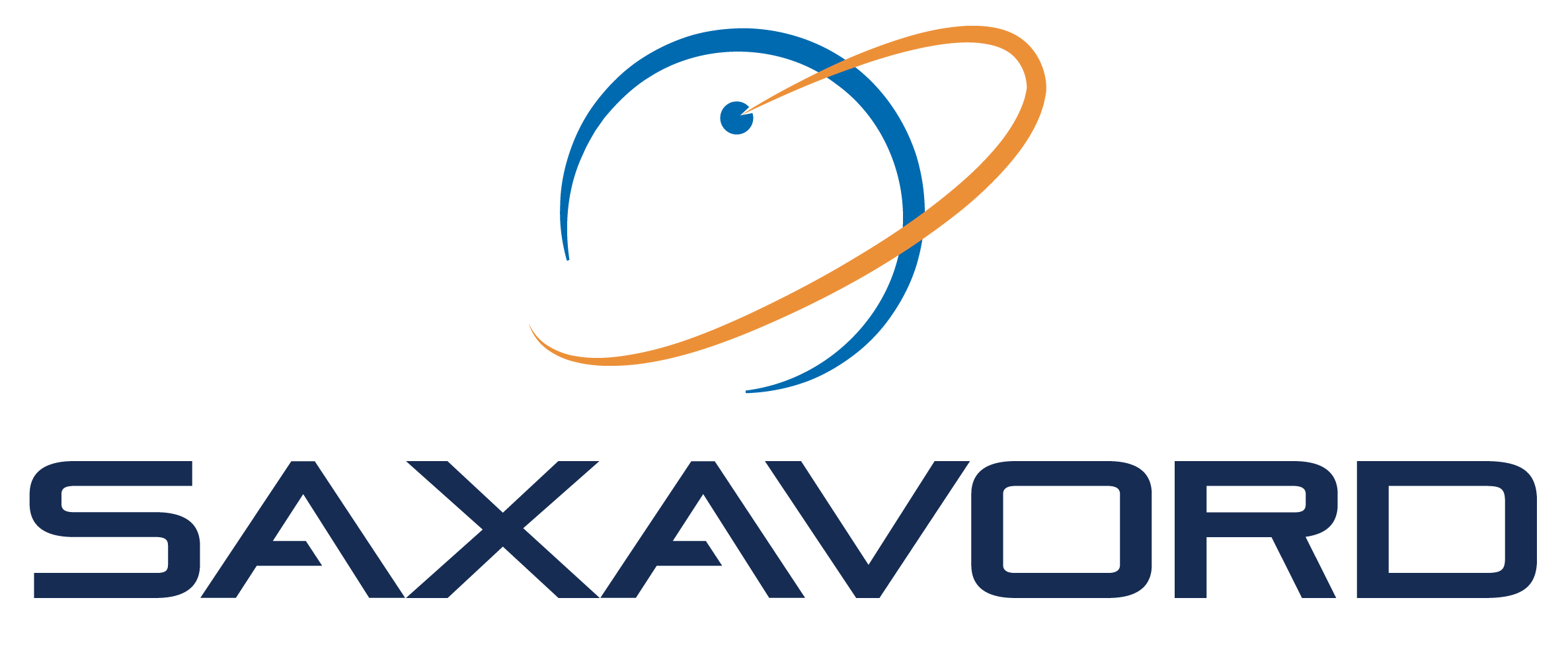 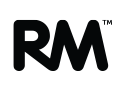 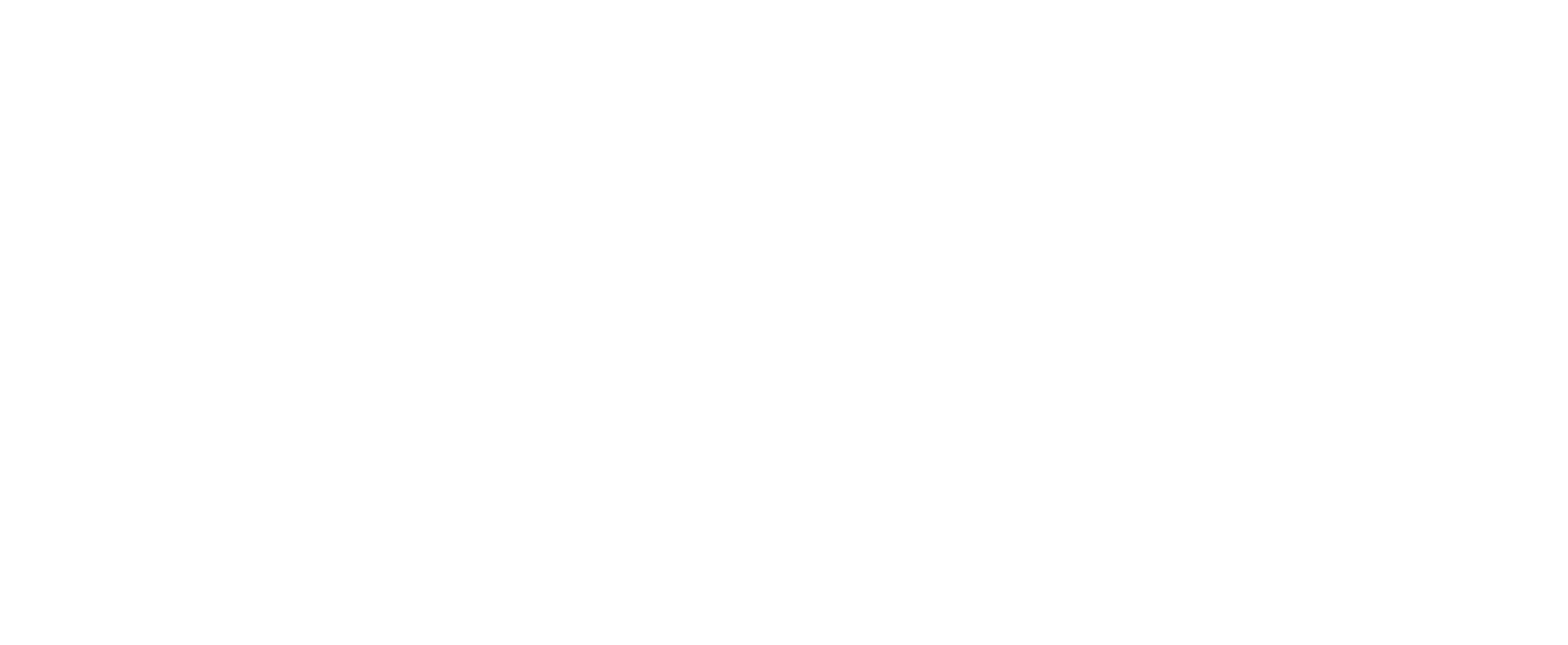 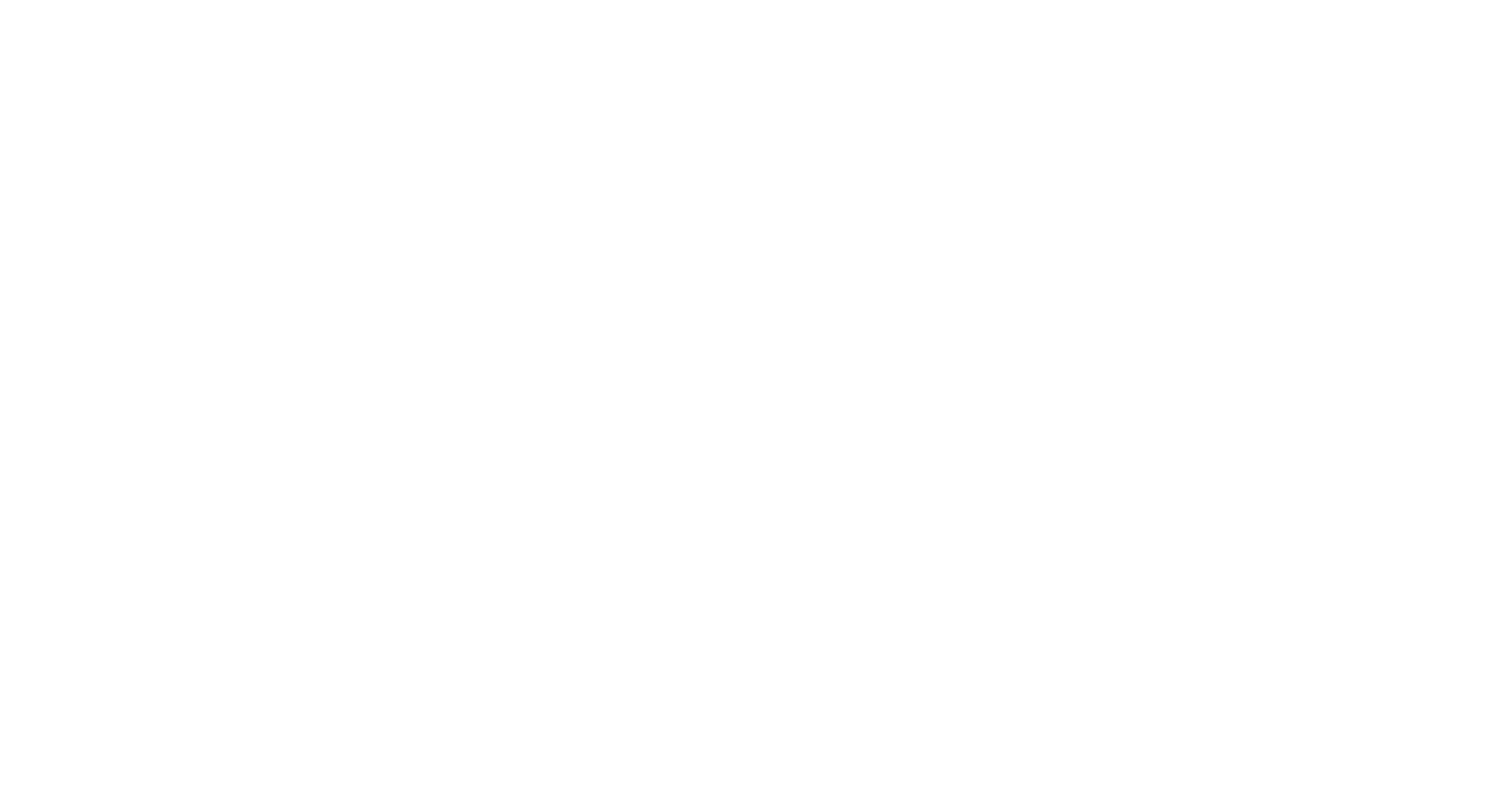 Lesson 4 Whole class activity- What is AI?
What is intelligence?
What do we mean by Artificial Intelligence? (AI)
[Speaker Notes: Discuss and make notes as a group.
In pairs ask children to describe what is intelligence in one word or two and the same for AI. Share responses.]
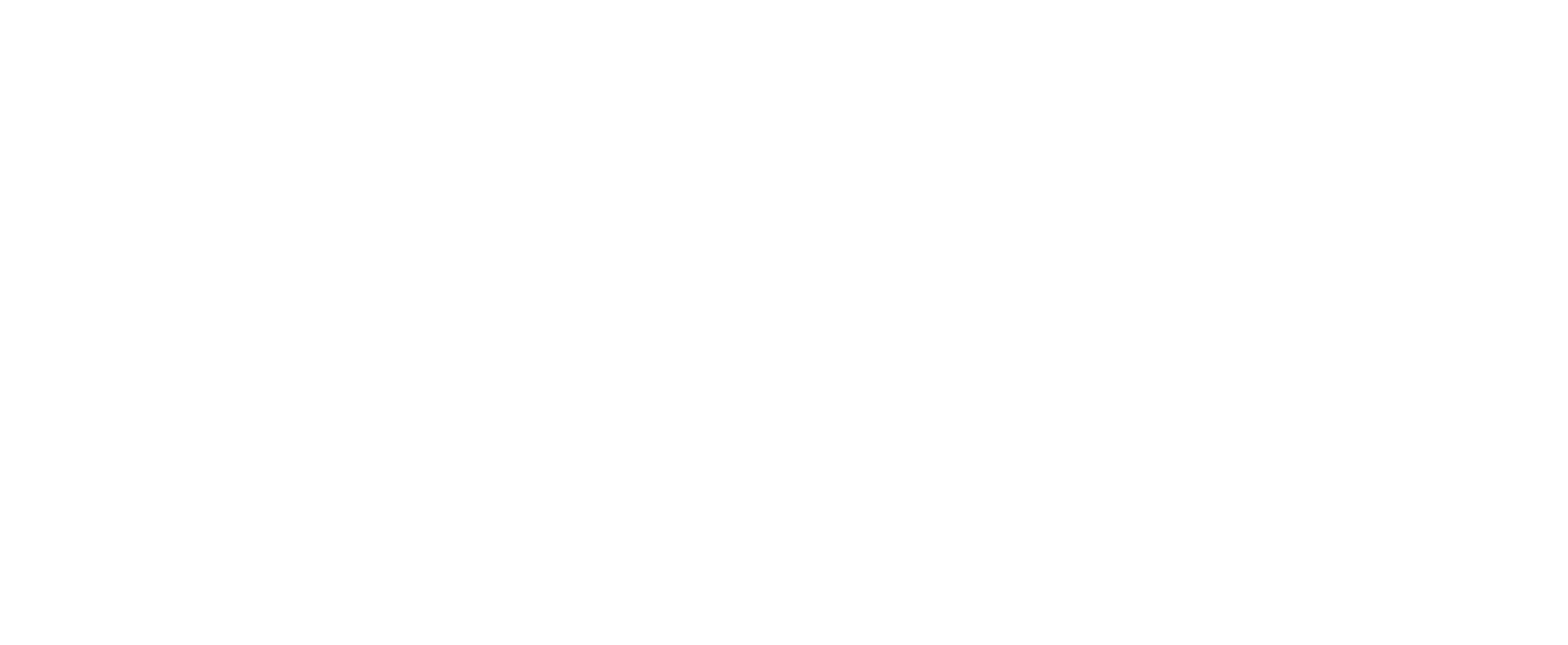 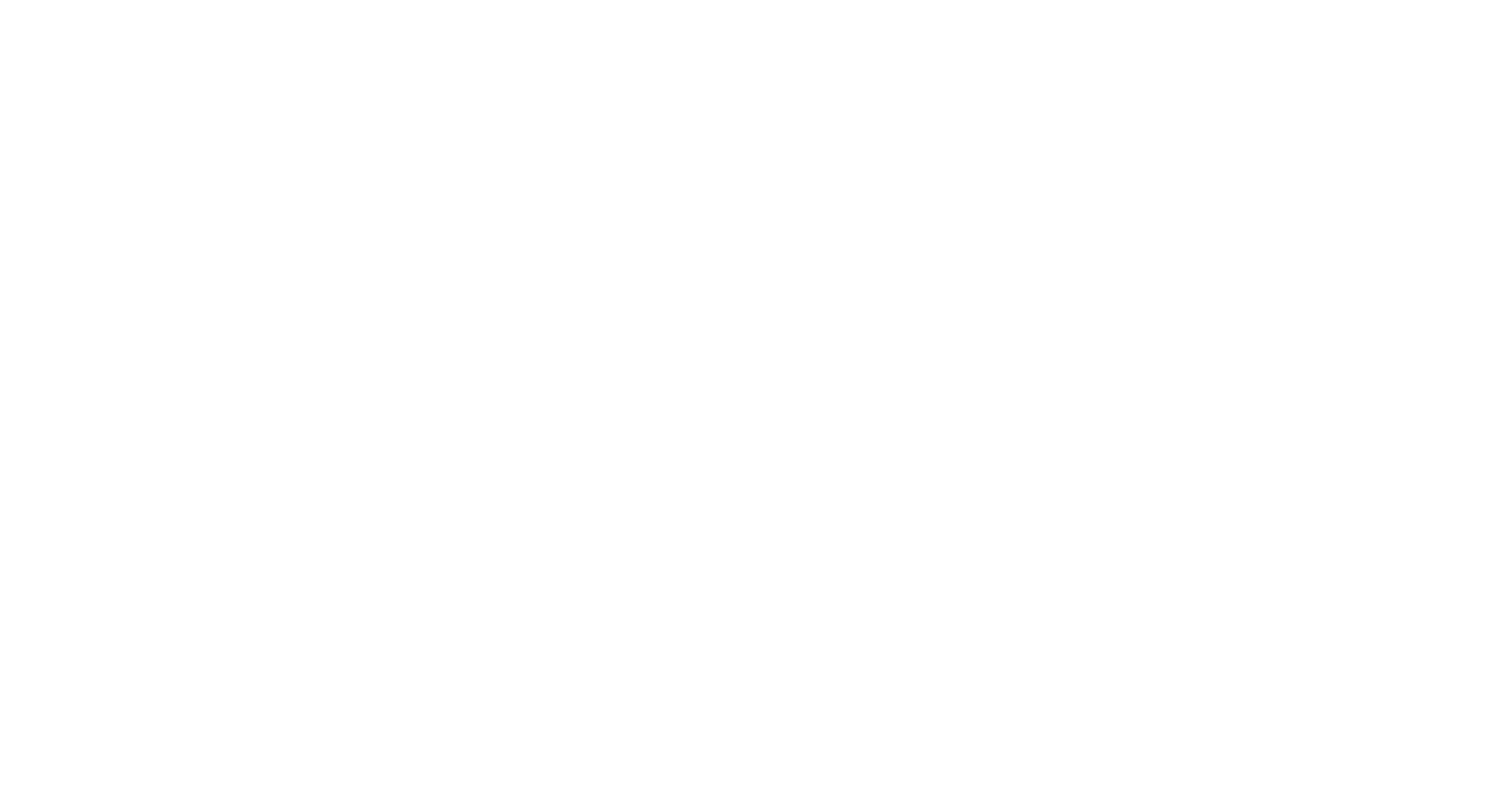 Artificial intelligence (AI) is a machine’s ability to take decisions, solve problems, and learn (like a human being)
[Speaker Notes: With AI we want machines to be intelligent like humans. Artificial intelligence (AI) is a machine’s ability to take decisions, solve problems, and learn (like a human being)]
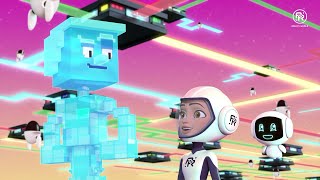 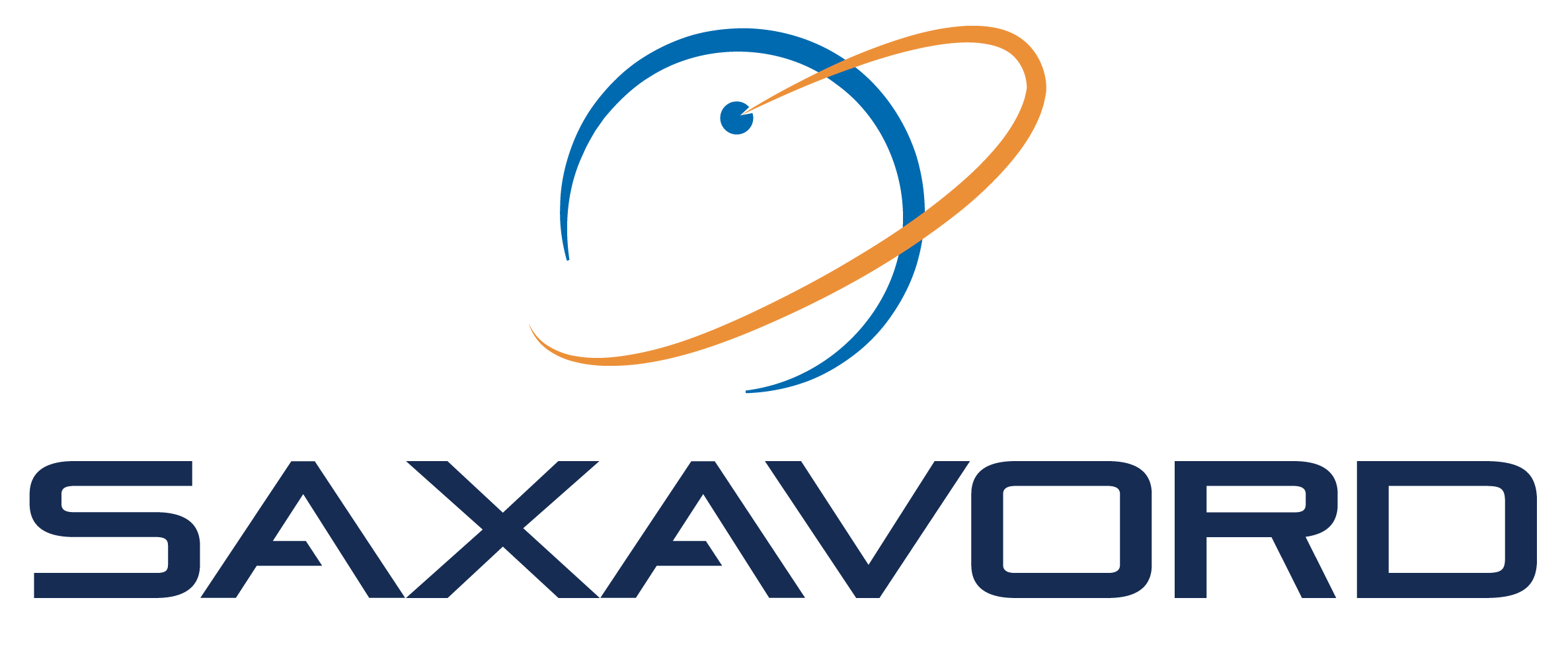 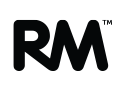 [Speaker Notes: Artificial Intelligence = Brain?? - Argo's World | STEM for Kids and Teens (Science & Tech)]
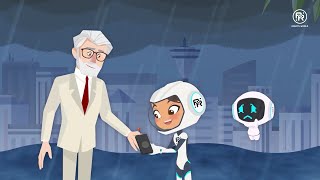 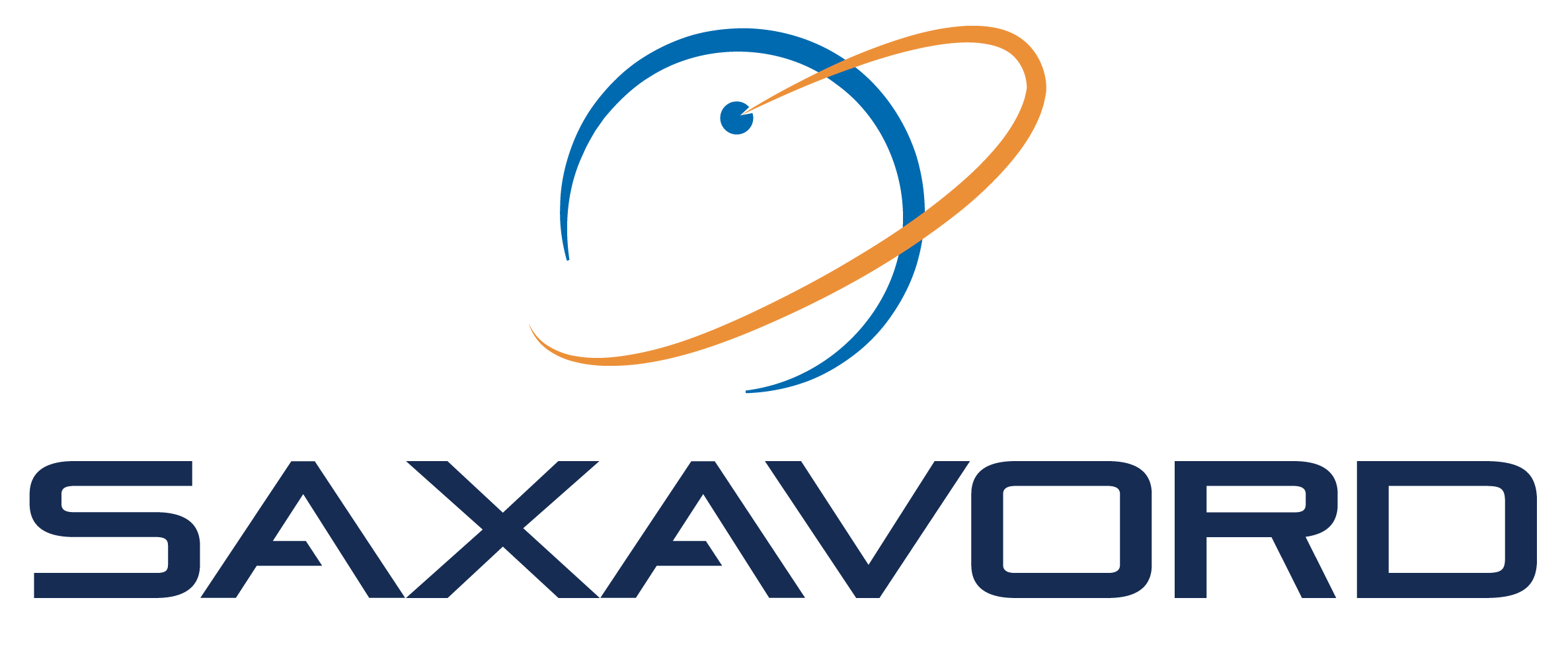 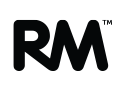 [Speaker Notes: What is AI What is ARTIFICIAL INTELLIGENCE? - Argo’s World | STEM for Kids (Science, Tech, Engineering, Math)(2020, August 21)YouTubehttps://www.youtube.com/watch?v=HdIppwUJ0f8


With AI we want machines to be intelligent like humans. Artificial intelligence (AI) is a machine’s ability to take decisions, solve problems, and learn (like a human being).
What did you notice from the video?]
KS3- How does AI work?
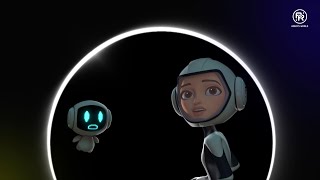 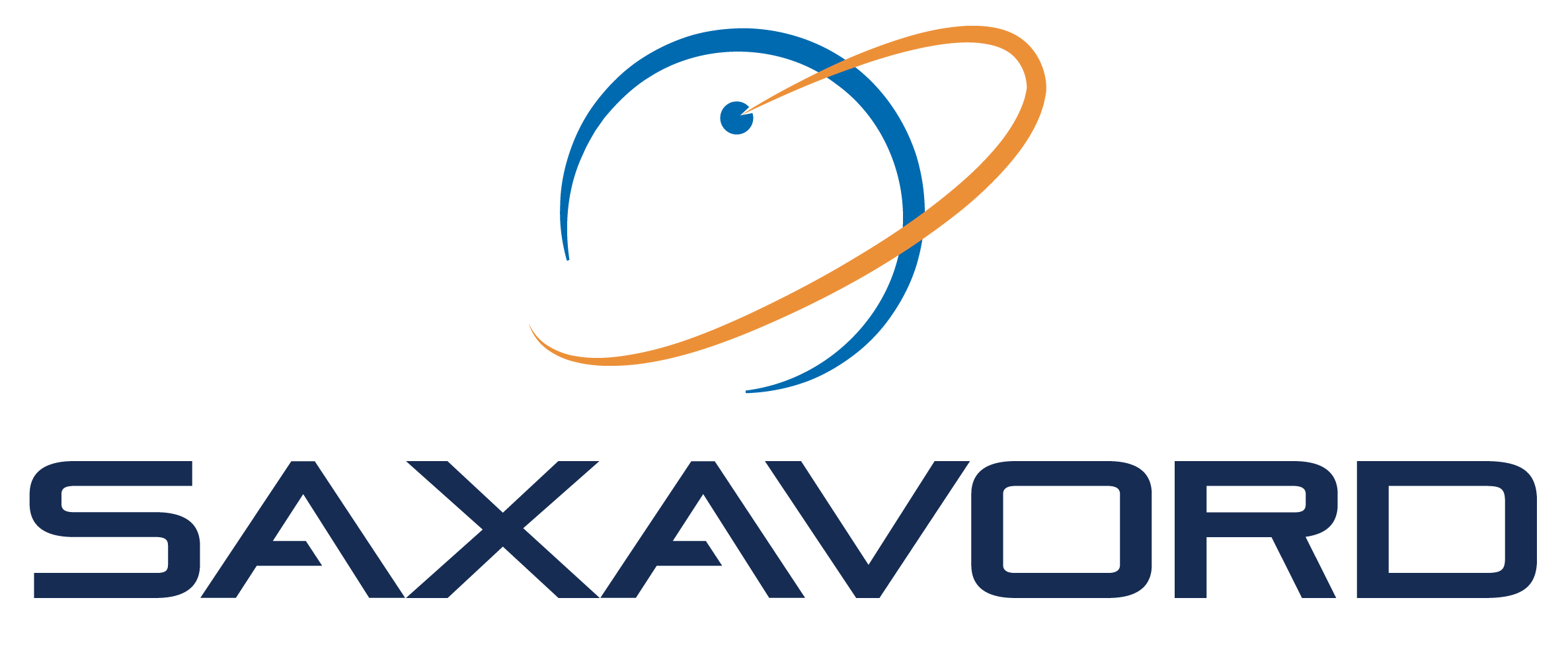 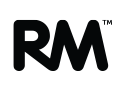 [Speaker Notes: VIDEO: How does ARTIFICIAL INTELLIGENCE work? - Argo's World | STEM for Kids and Teens (Science & Tech)]
AI and Space Travel
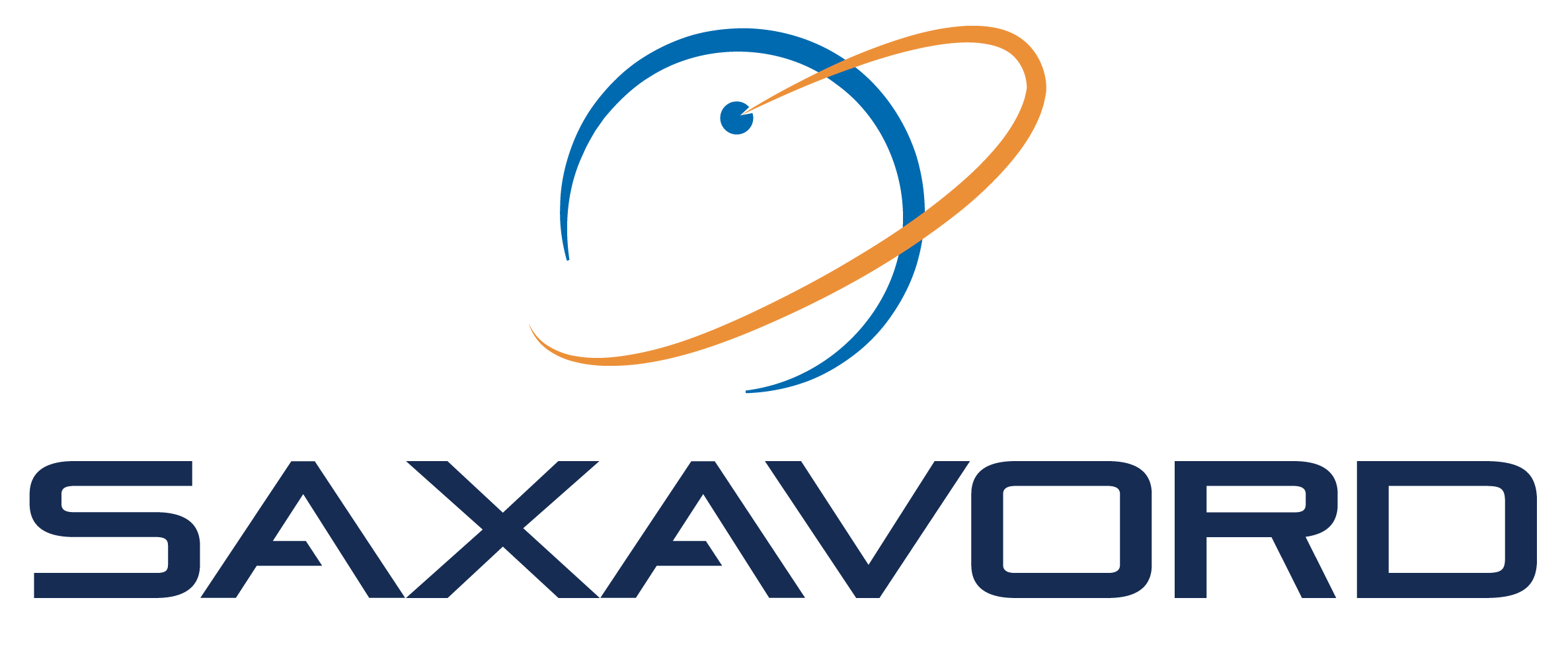 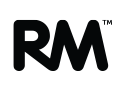 [Speaker Notes: Video

AI and Space Travel

https://youtu.be/EdEvgtteU54?si=Z2X6YtwBB0bLxI5T]
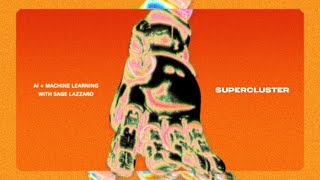 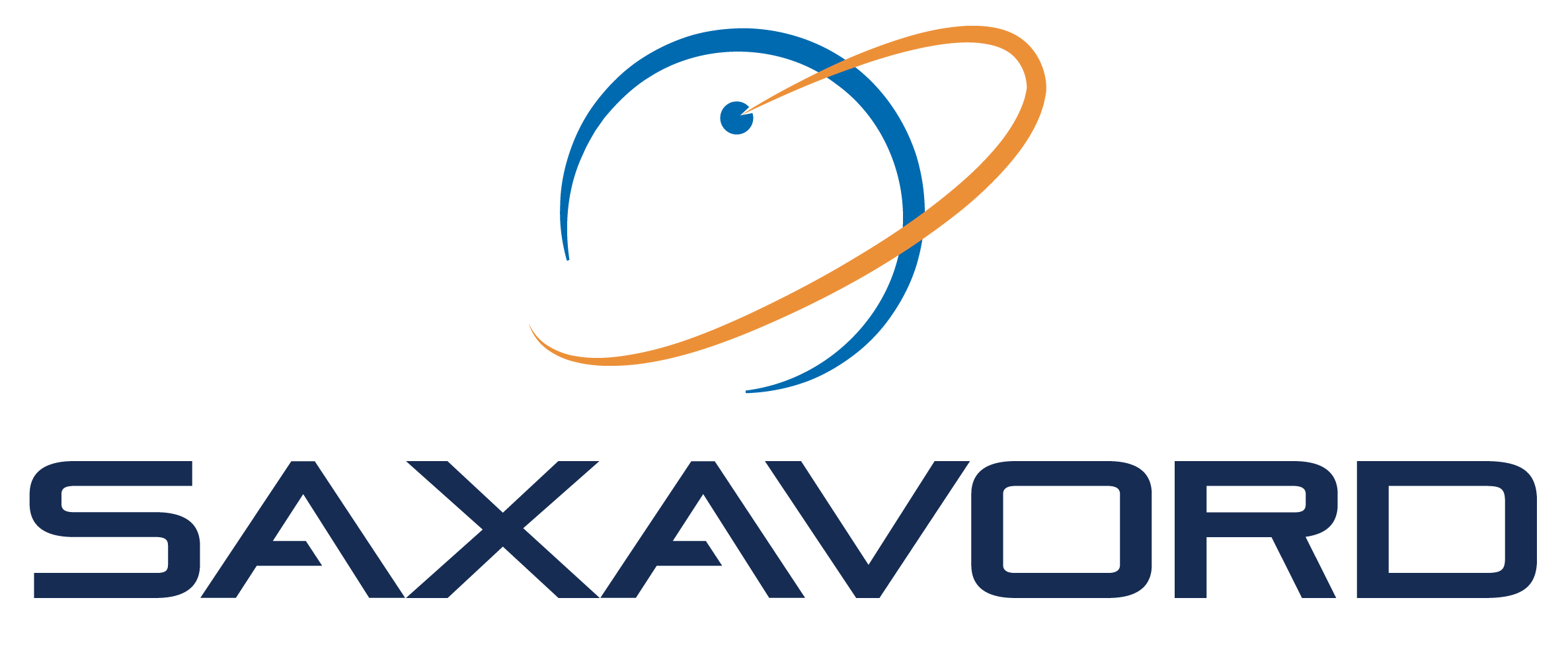 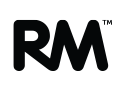 [Speaker Notes: AI and Space Travel

https://youtu.be/EdEvgtteU54?si=Z2X6YtwBB0bLxI5T]
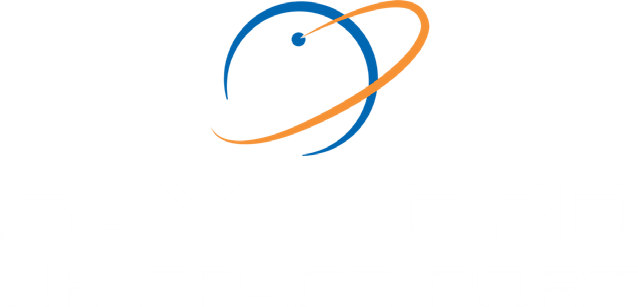 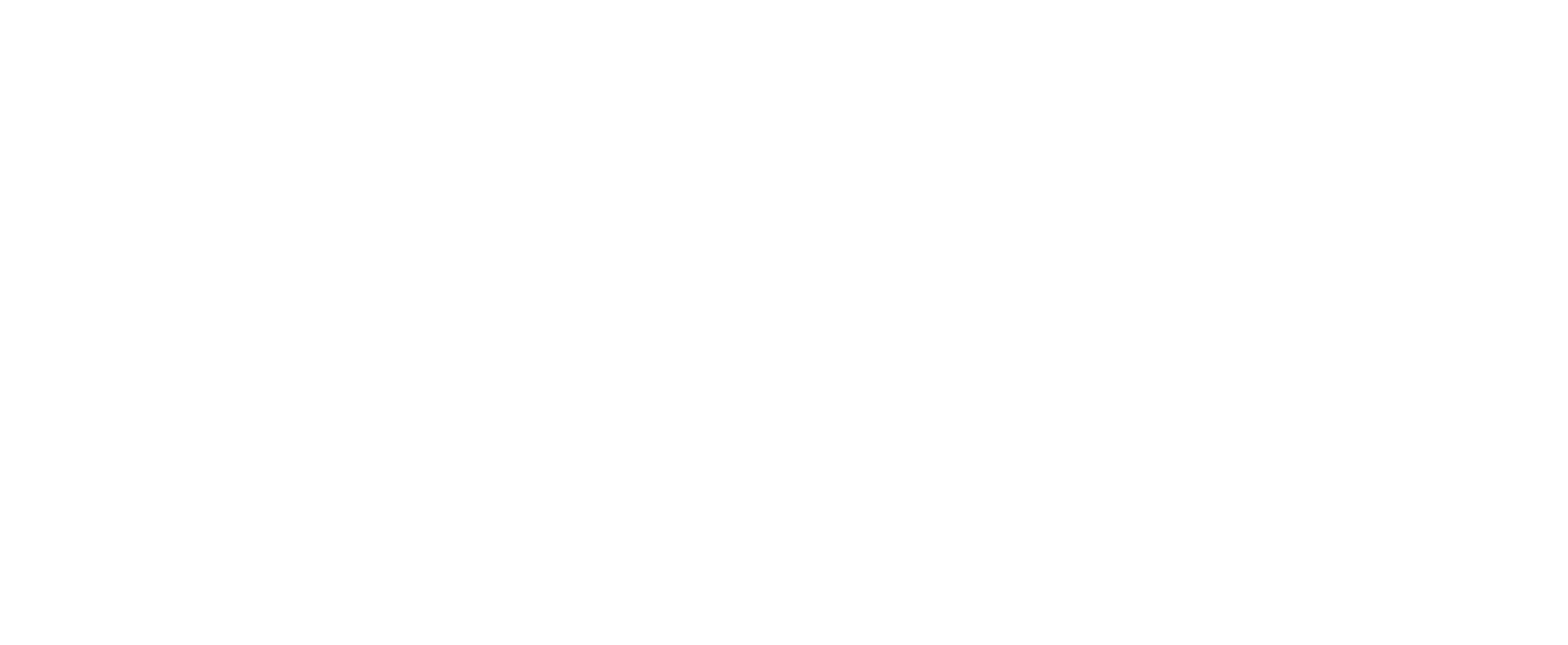 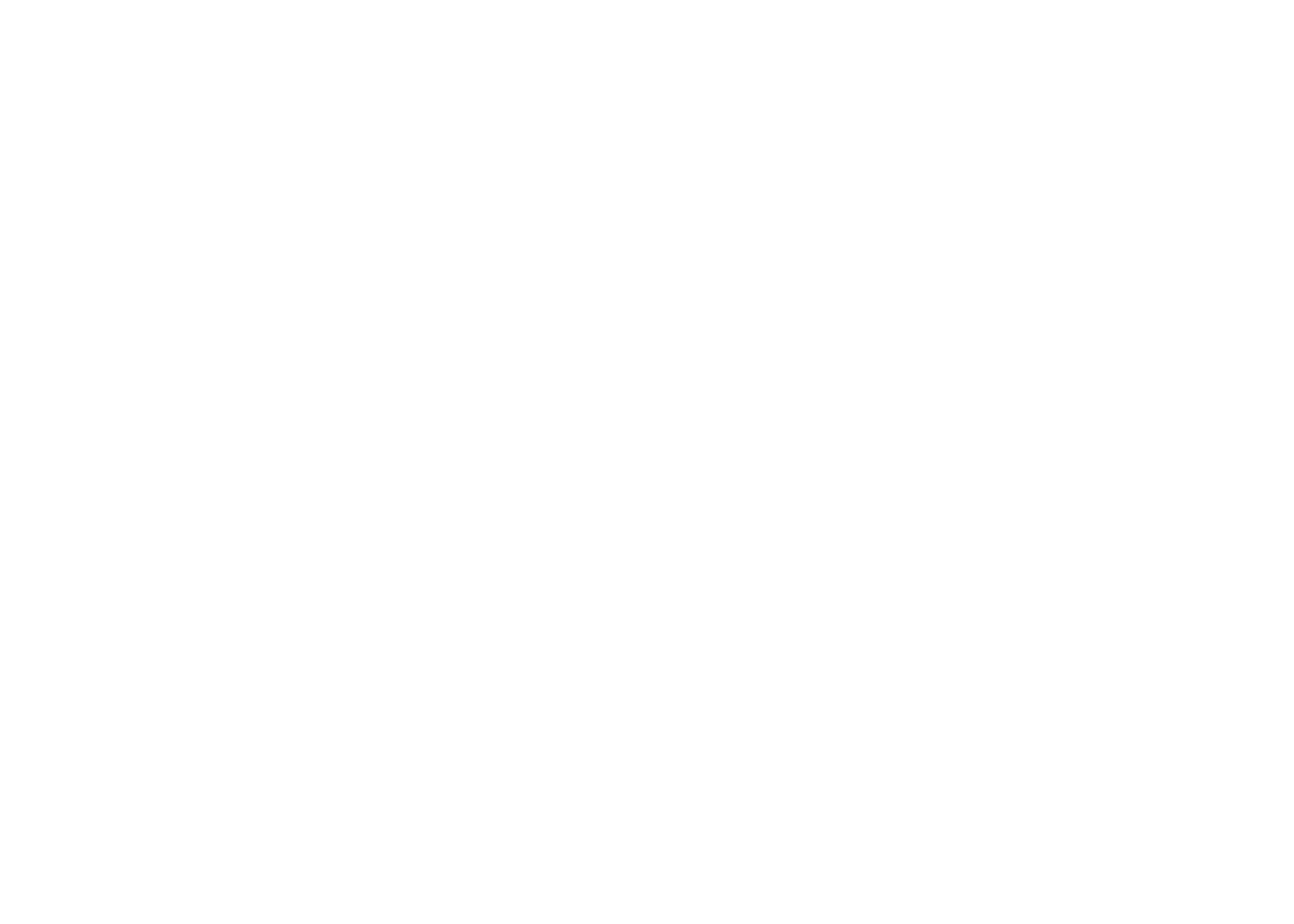 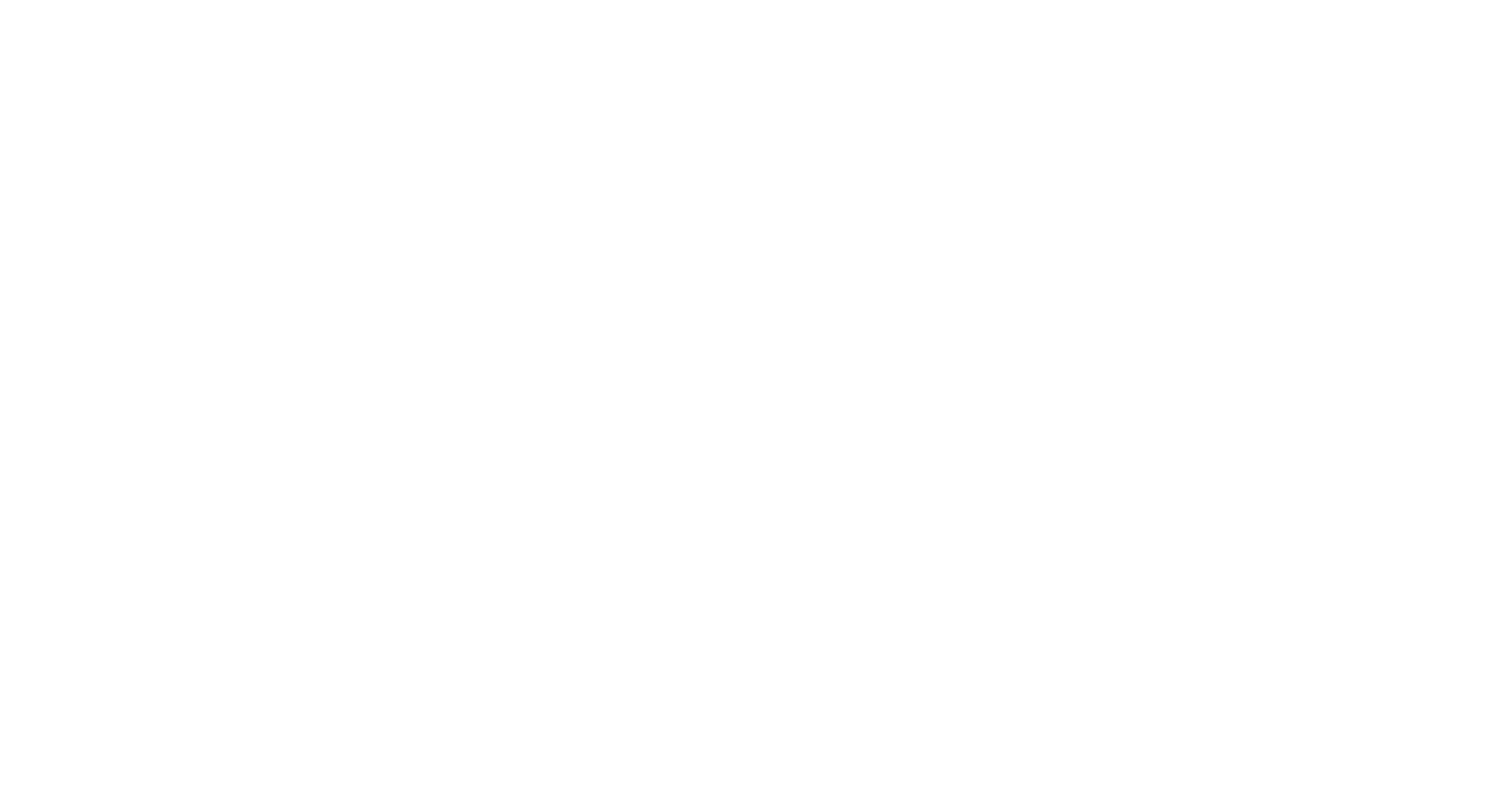 Mike Mongo
Live Lessons
Session 4 – AI in Space
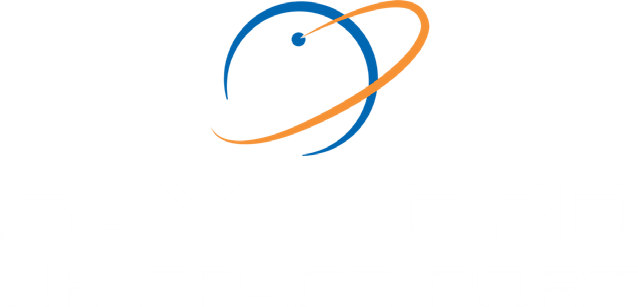 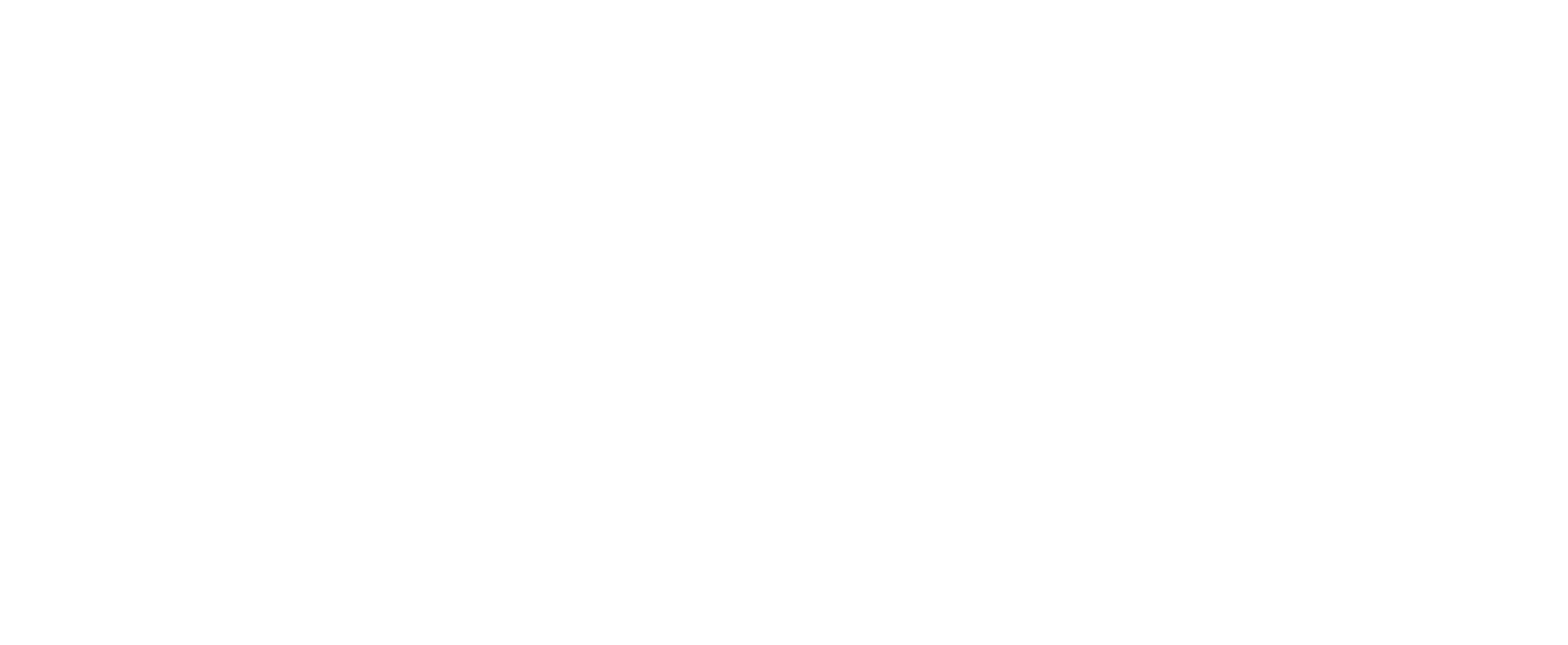 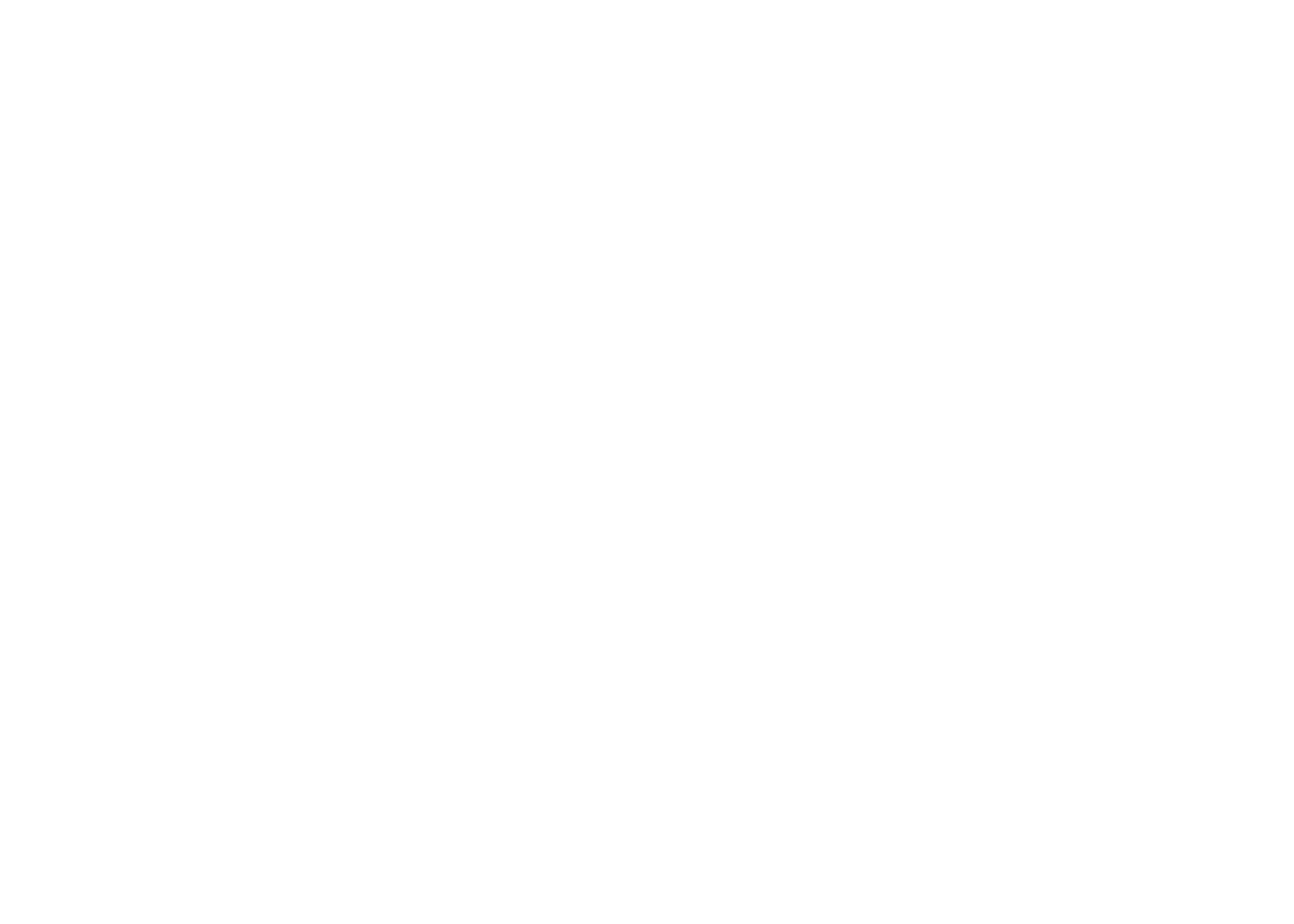 Lesson 4 - AI in everyday life
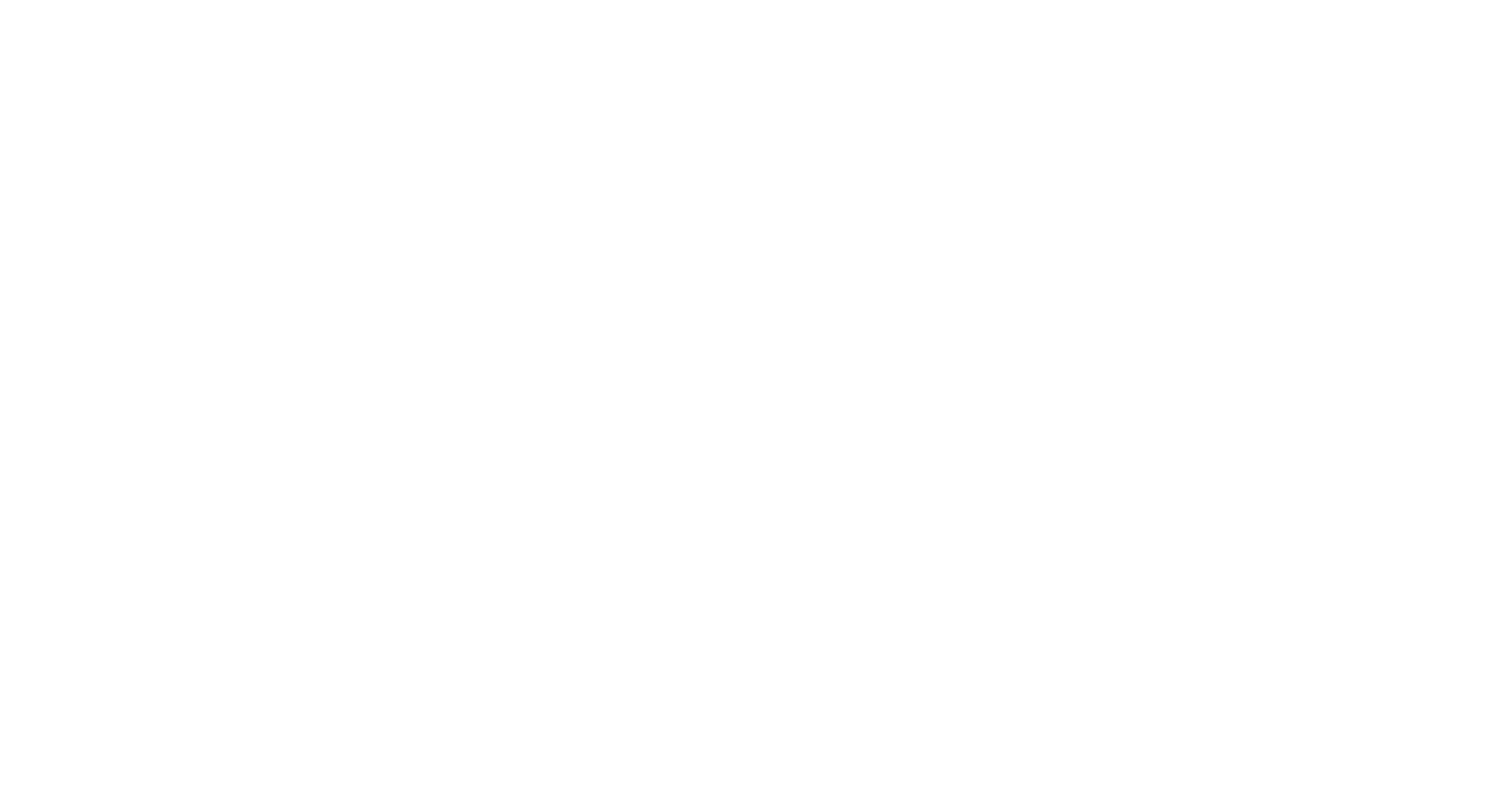 Digital Assistants
Navigation
Recommendation systems
Can you give examples?
[Speaker Notes: With AI we want machines to be intelligent like humans. Artificial intelligence (AI) is a machine’s ability to take decisions, solve problems, and learn (like a human being). 

AI can clean your room, drive a car, and even play computer games.

YouTube Video suggestions
Google Maps navigation
Digital assistants – Alexa, Siri, Google Assistant, etc.
Self-Driving Cars
AI fitness apps
AI in Music and Arts

https://youtu.be/RzkD_rTEBYs?si=NfBQa0zz71Sc106l
How will AI change the world.]
Session 4 – AI in Space
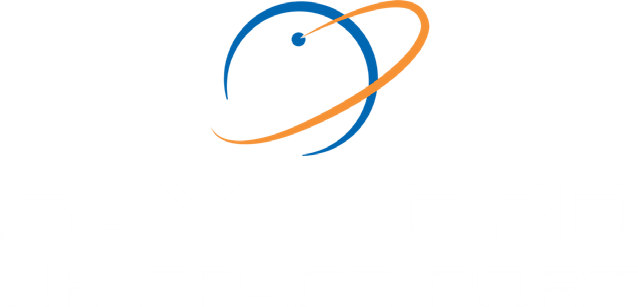 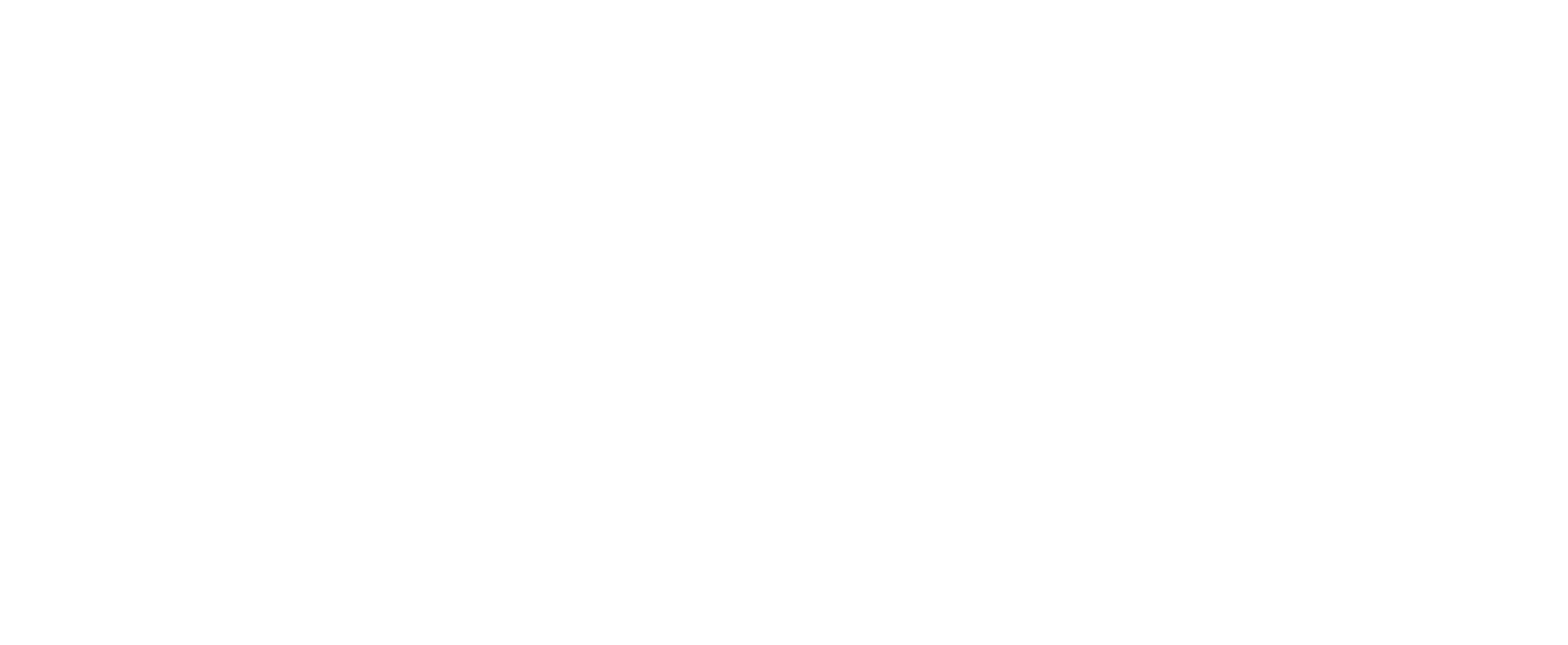 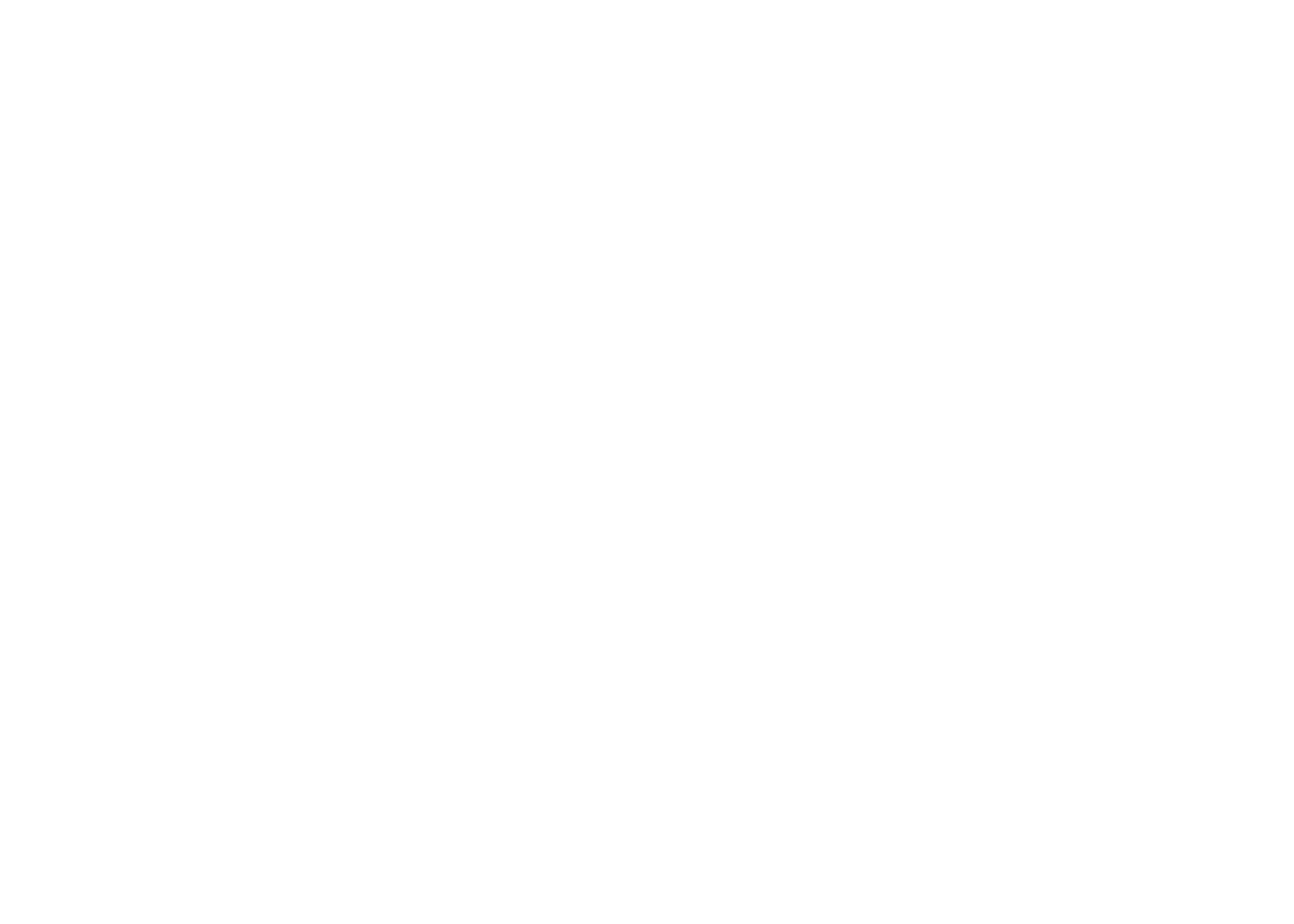 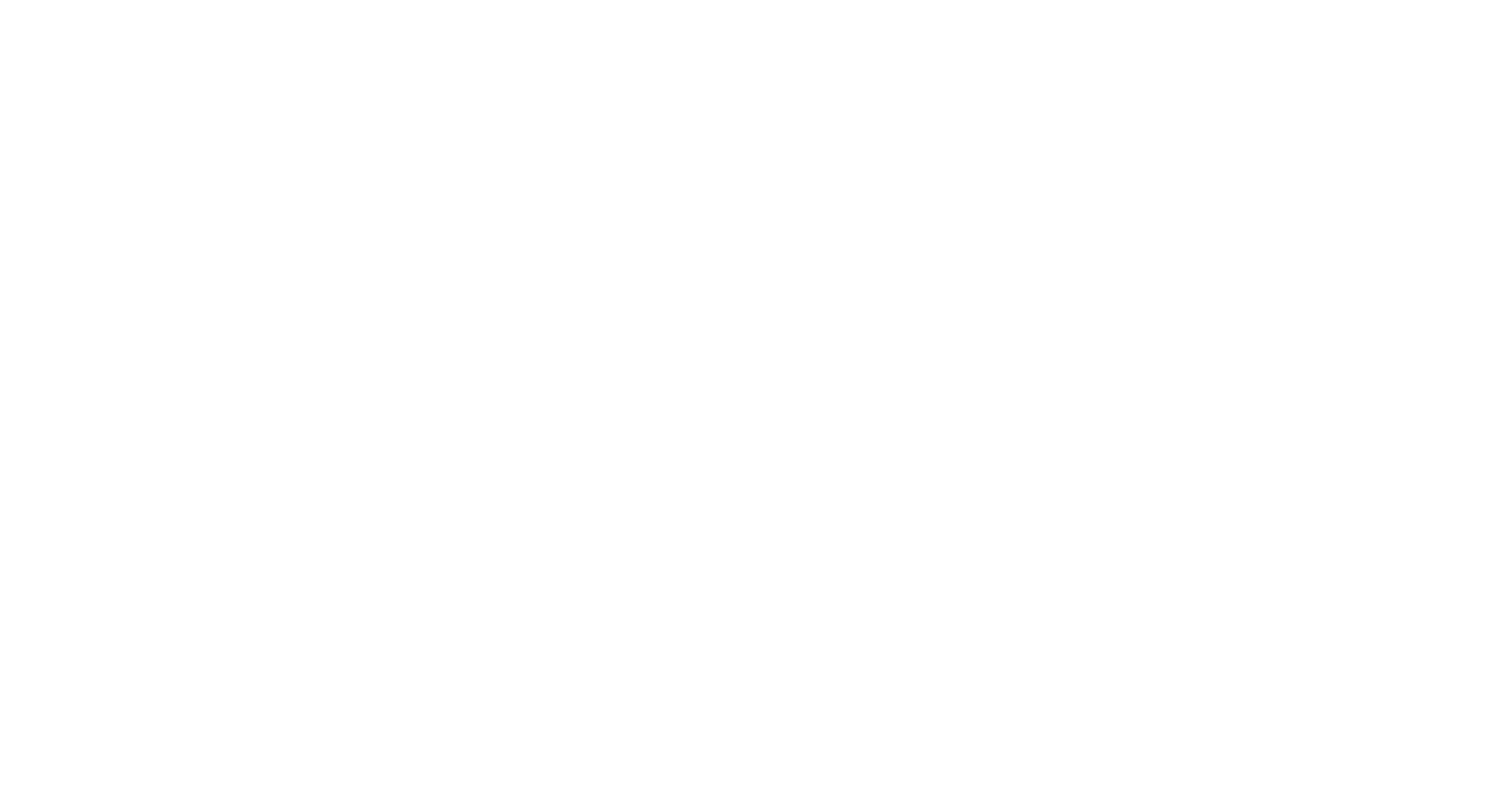 What intelligent things can AI do?
Can you think of any more you may have come across is everyday life?
How can AI help us? How could it help us in Space?
[Speaker Notes: With AI we want machines to be intelligent like humans. Artificial intelligence (AI) is a machine’s ability to take decisions, solve problems, and learn (like a human being). 

AI can clean your room, drive a car, and play computer games against us!

YouTube Video suggestions
Google Maps navigation
Digital assistants – Alexa, Siri, Google Assistant, etc.
Self-Driving Cars
AI fitness apps
AI in Music and Arts]
Session 4 – AI in Space
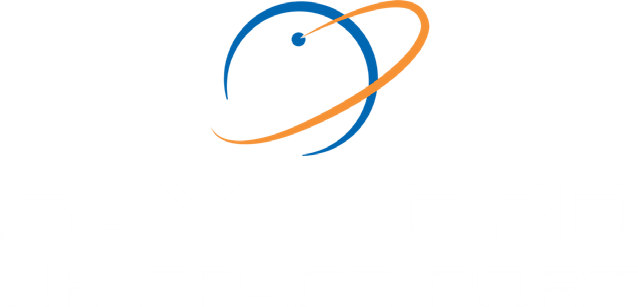 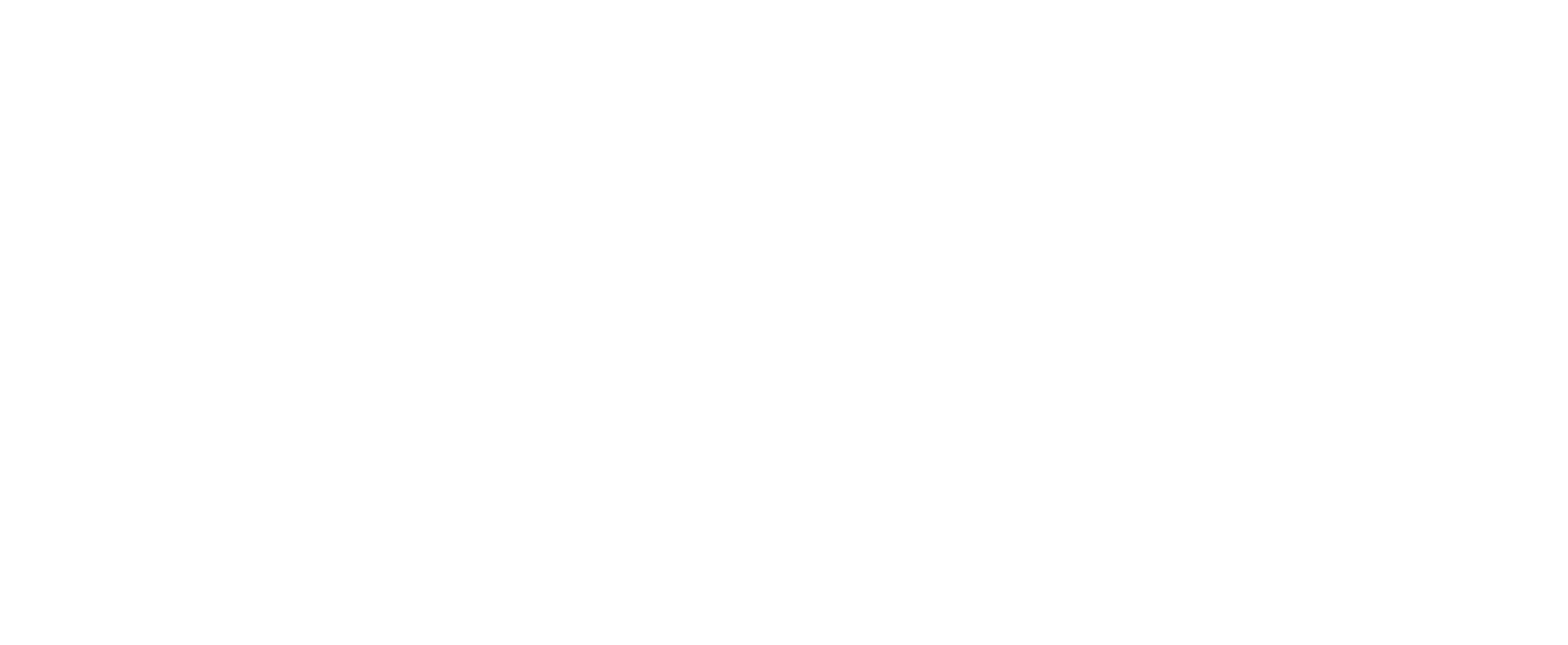 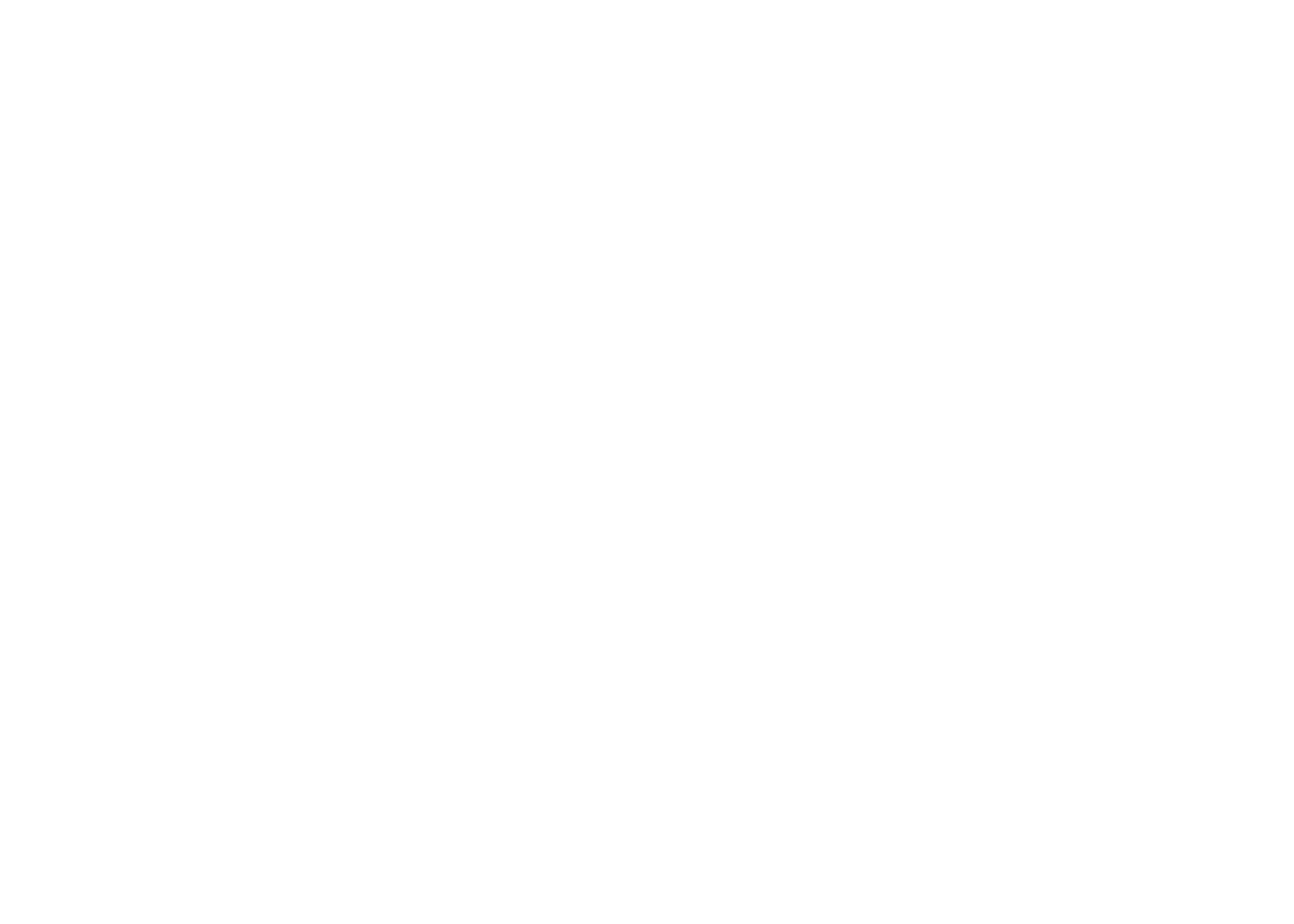 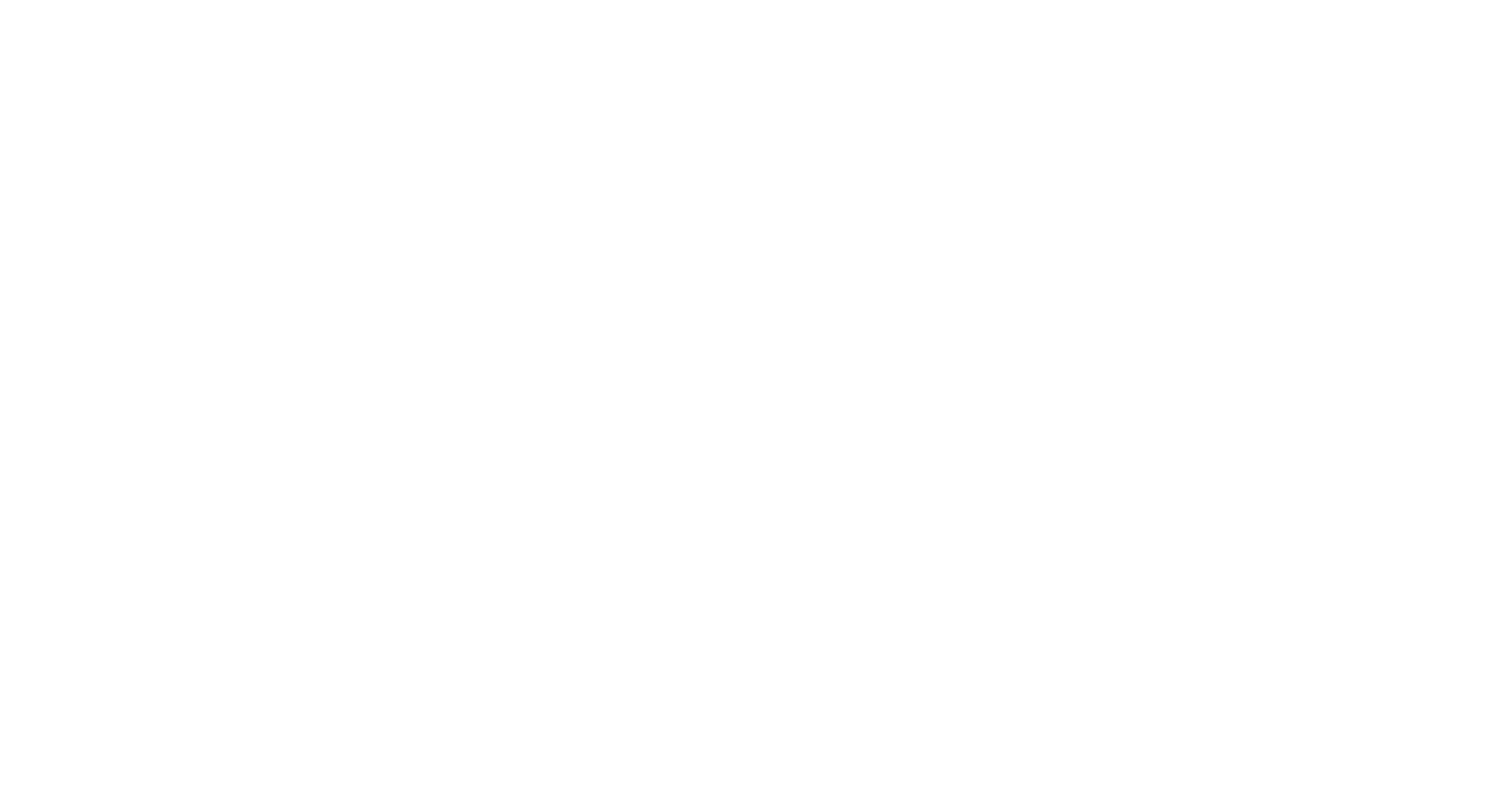 Interesting AI – 
AI in Music
AI Duet
https://experiments.withgoogle.com/ai/ai-duet/view/
Have a go!
[Speaker Notes: AI in Music]
Session 4 – AI in Space
AI in Art
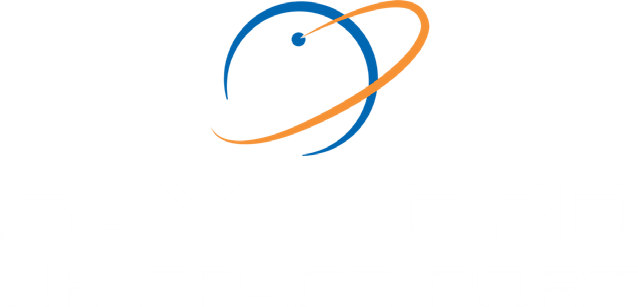 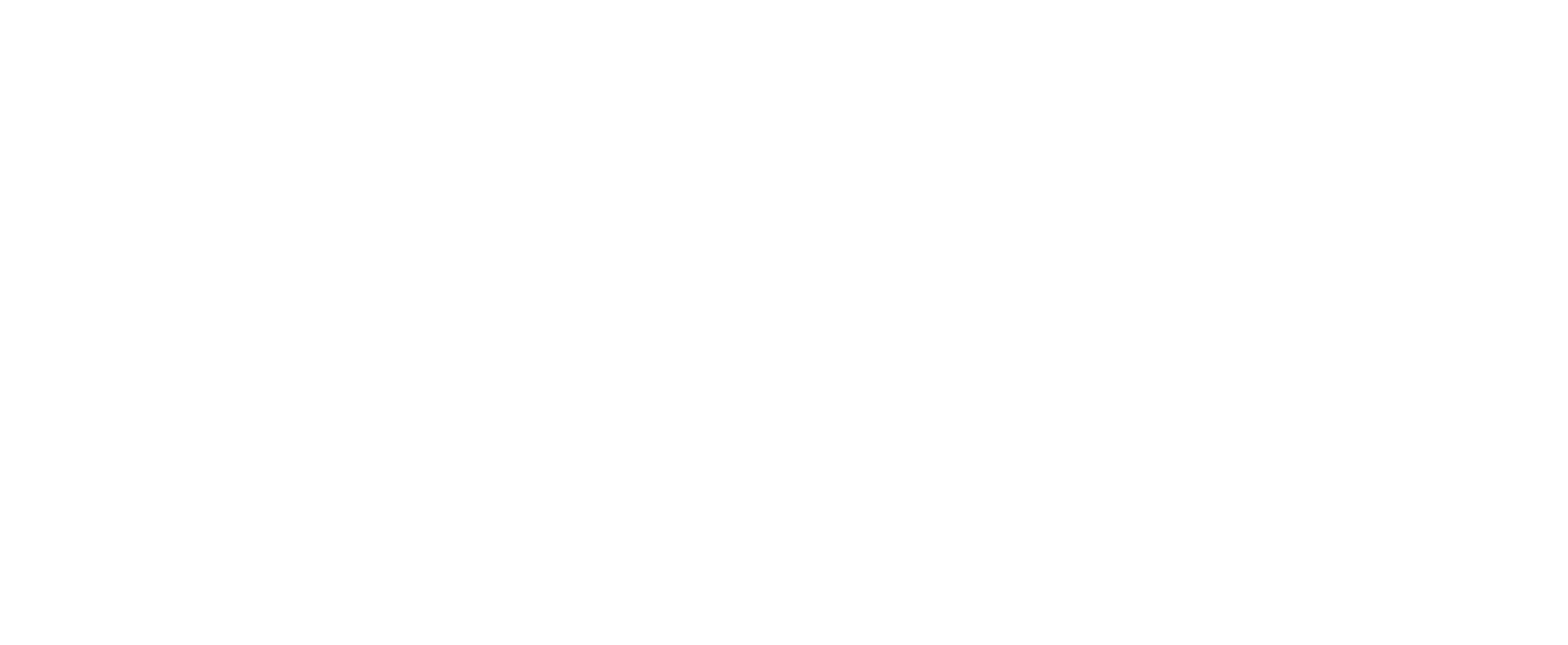 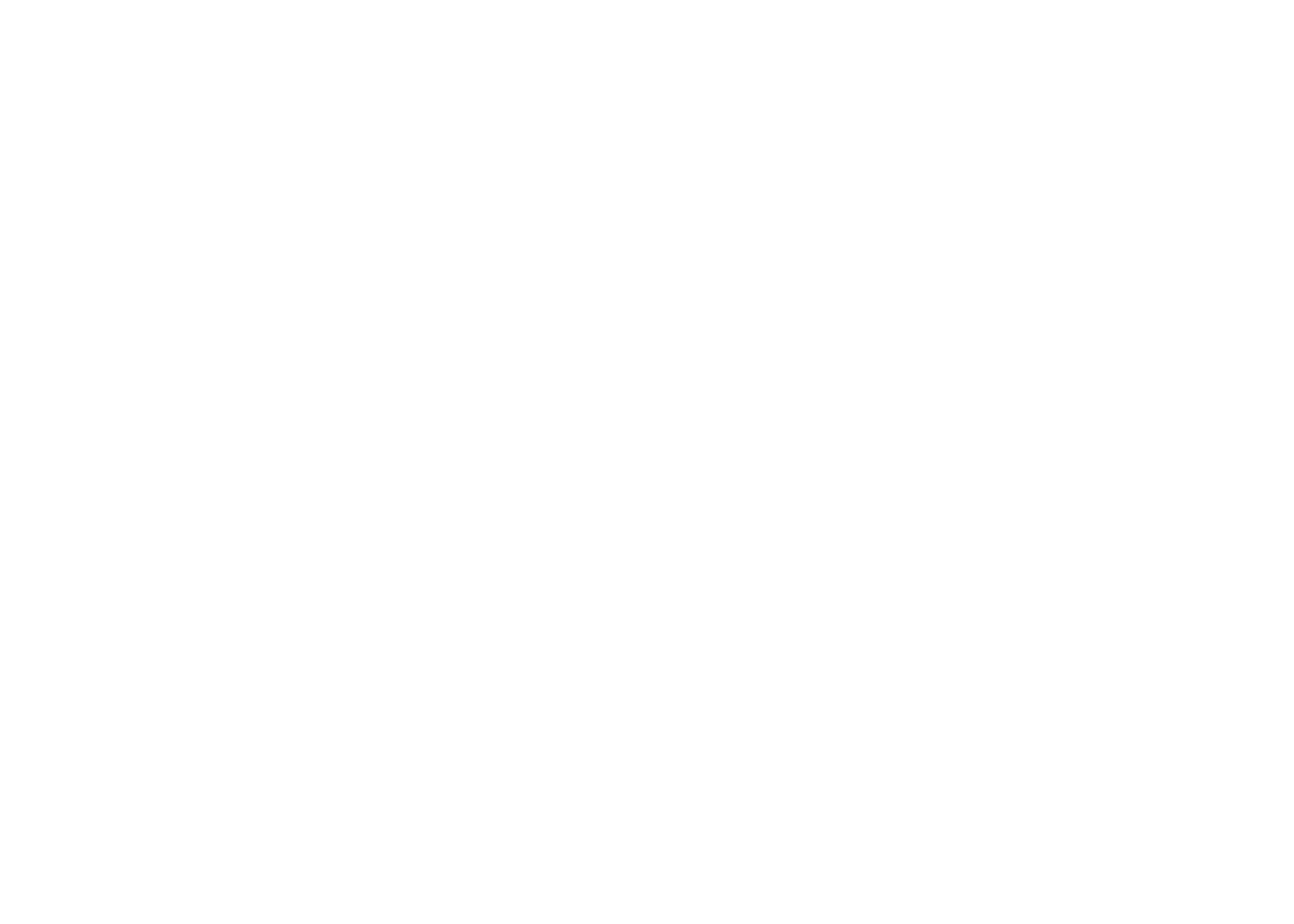 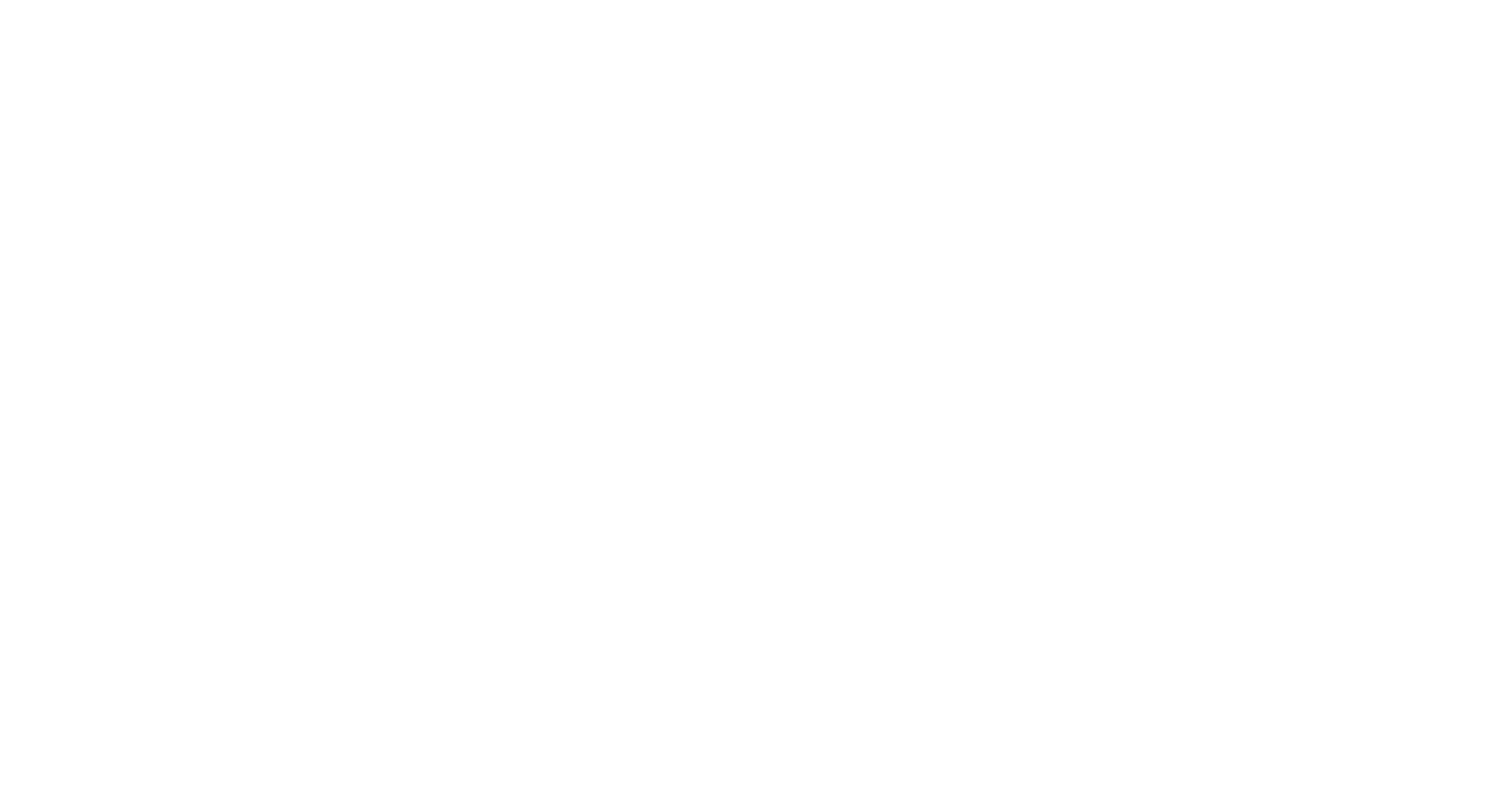 Go to quickdraw and have competition in class
Quick, Draw! (quickdraw.withgoogle.com)
Try Autodraw
AutoDraw
Try out different combinations of images
https://reiinakano.com/arbitrary-image-stylization-tfjs/
Session 4 – AI in Space
Extension Activity:
Design Your Own AI Helper
(20 minutes) KS3
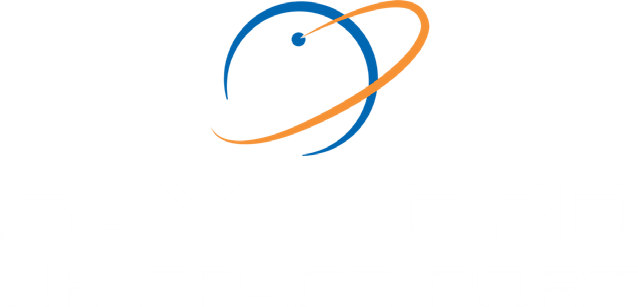 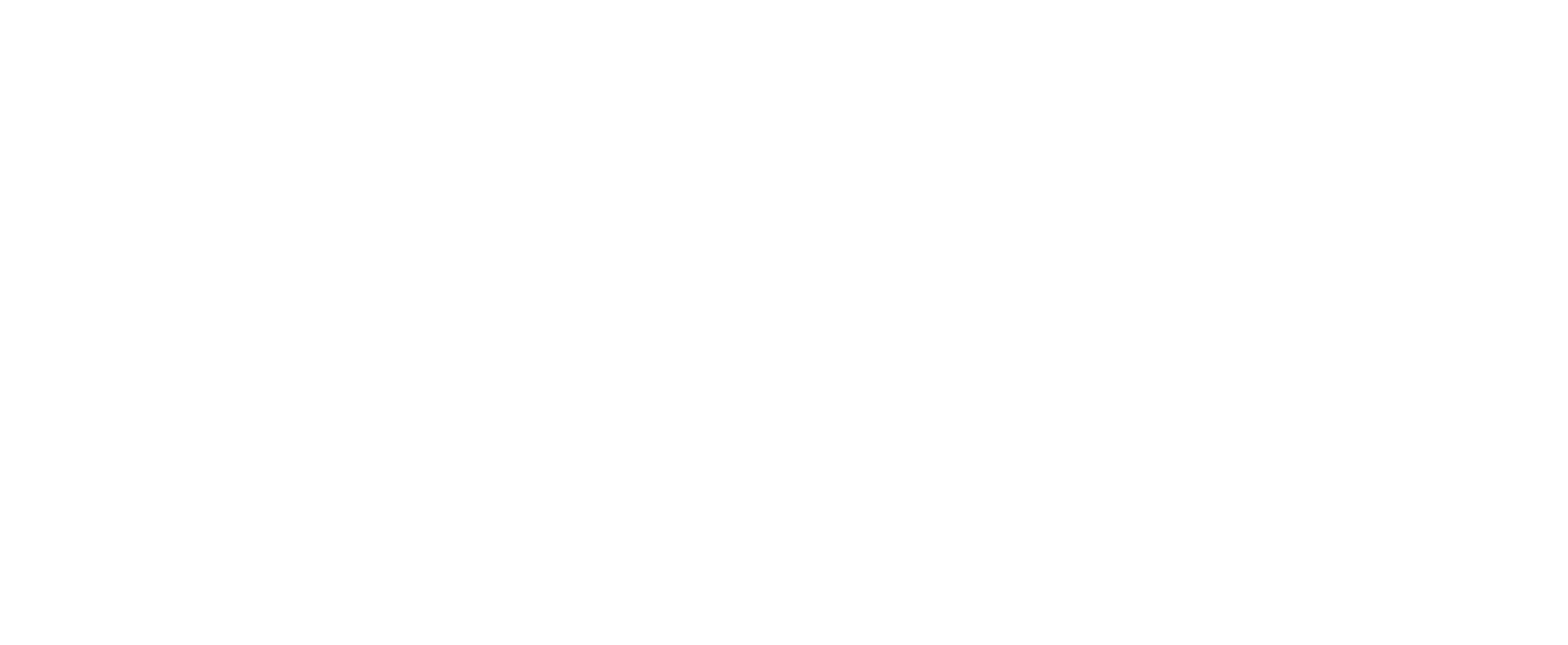 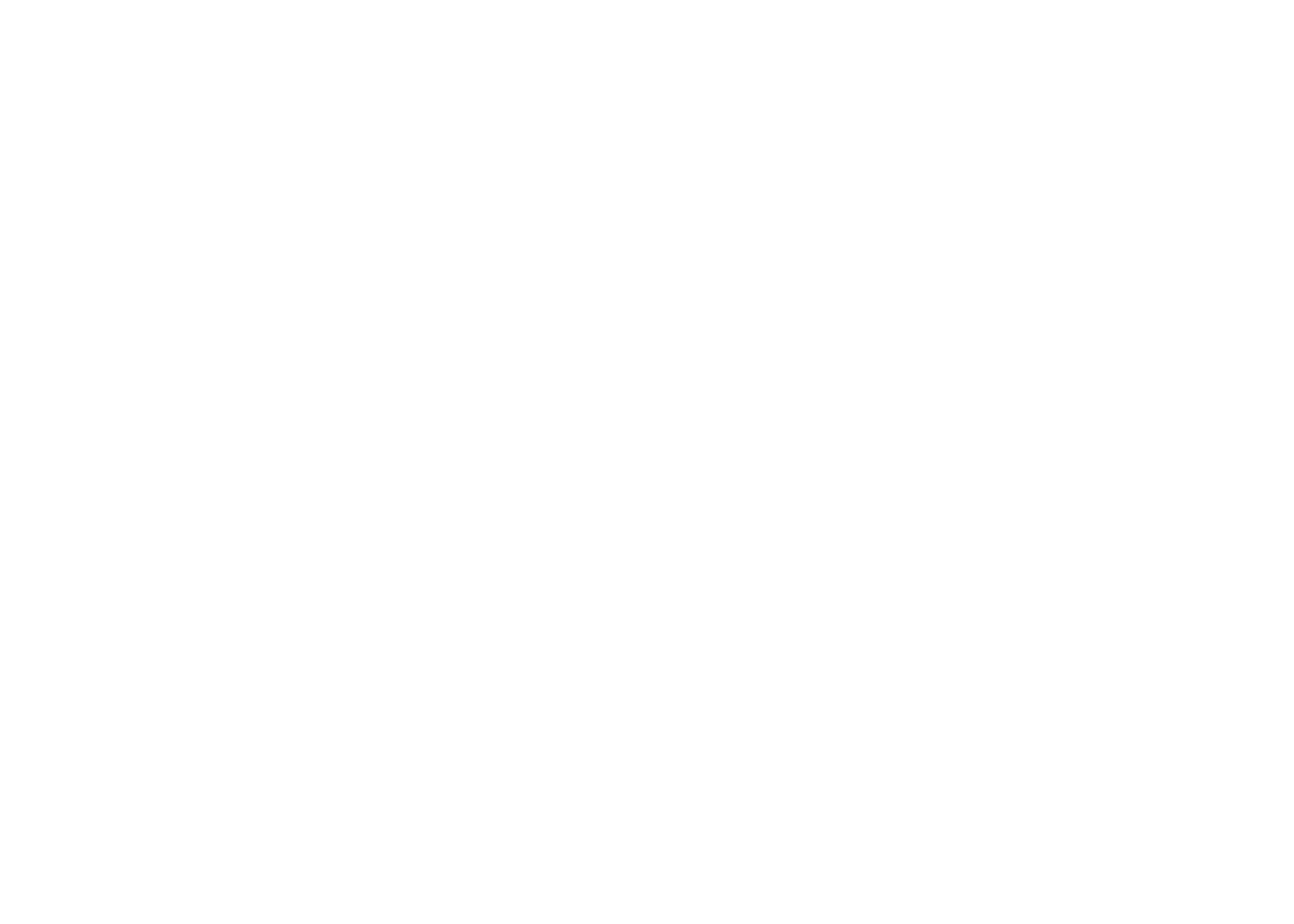 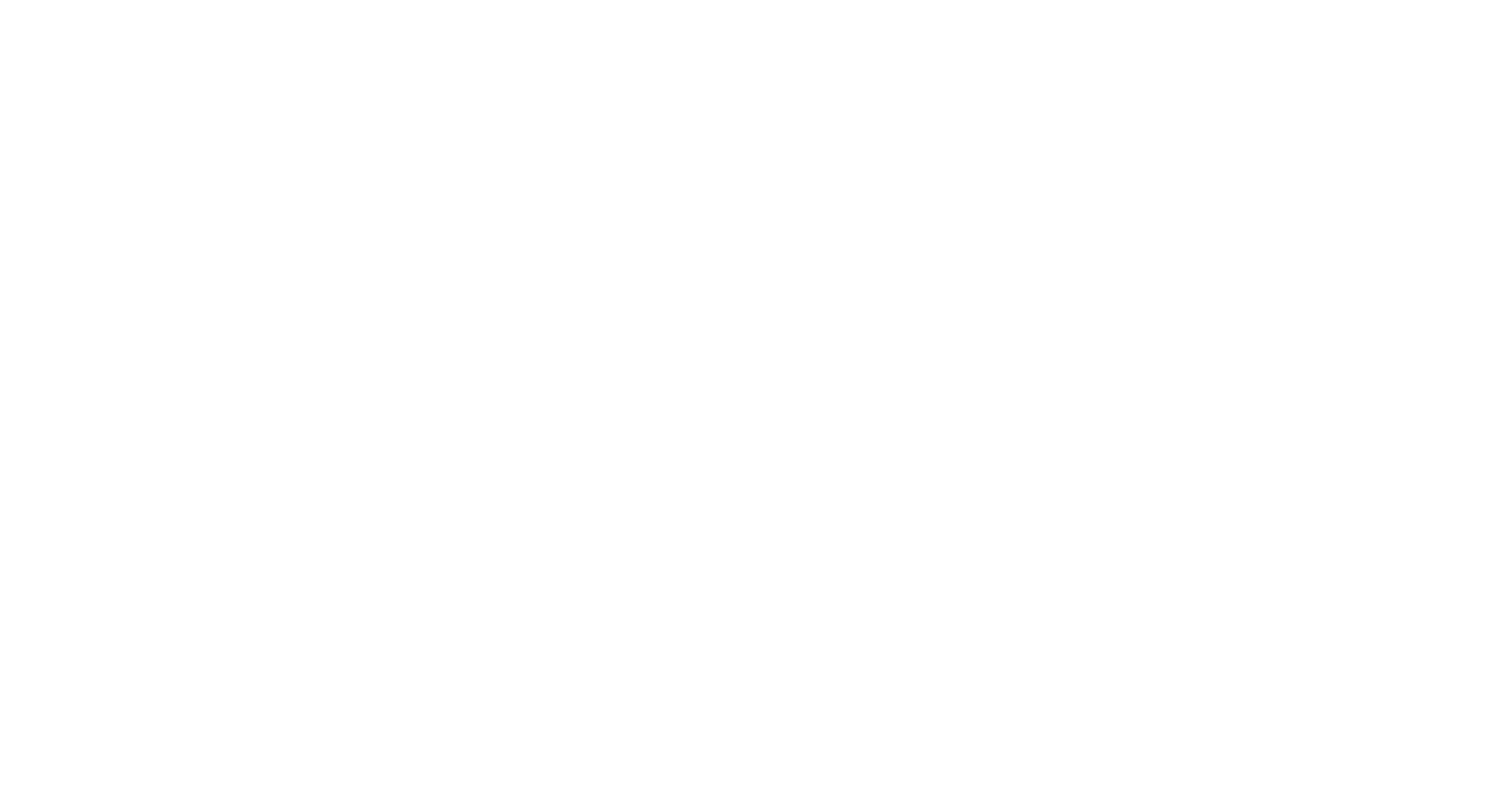 In pairs or small groups:
Imagine an AI helper (like a robot or virtual assistant) that could assist them in their daily lives.
Draw and describe their AI helper. What tasks would it perform? How would it make their lives easier? How would it work?
Session 4 – AI in Space
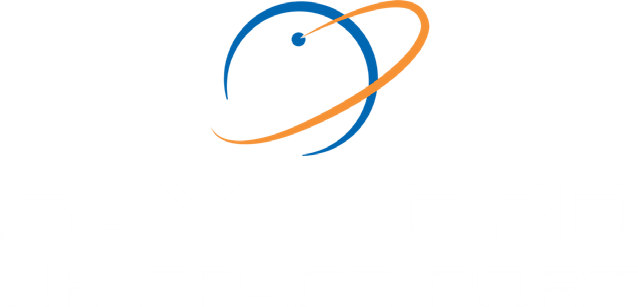 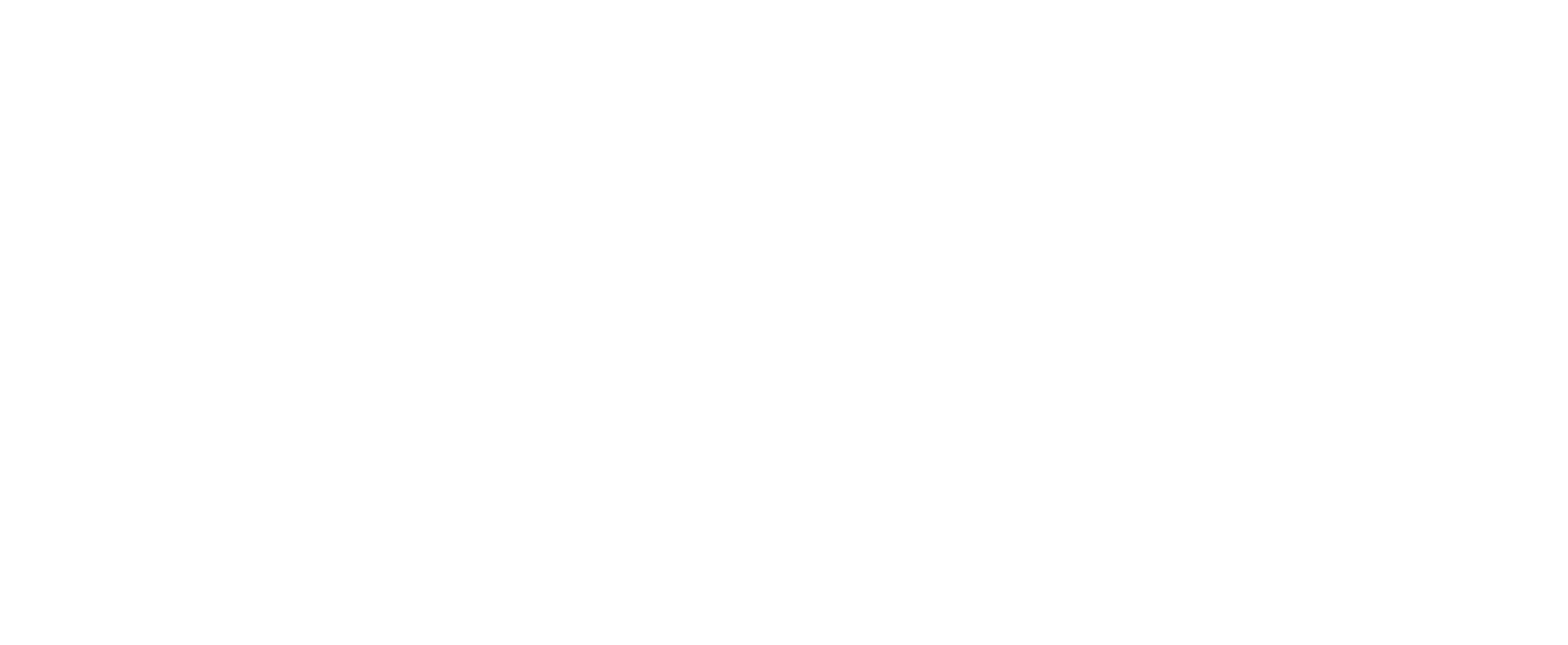 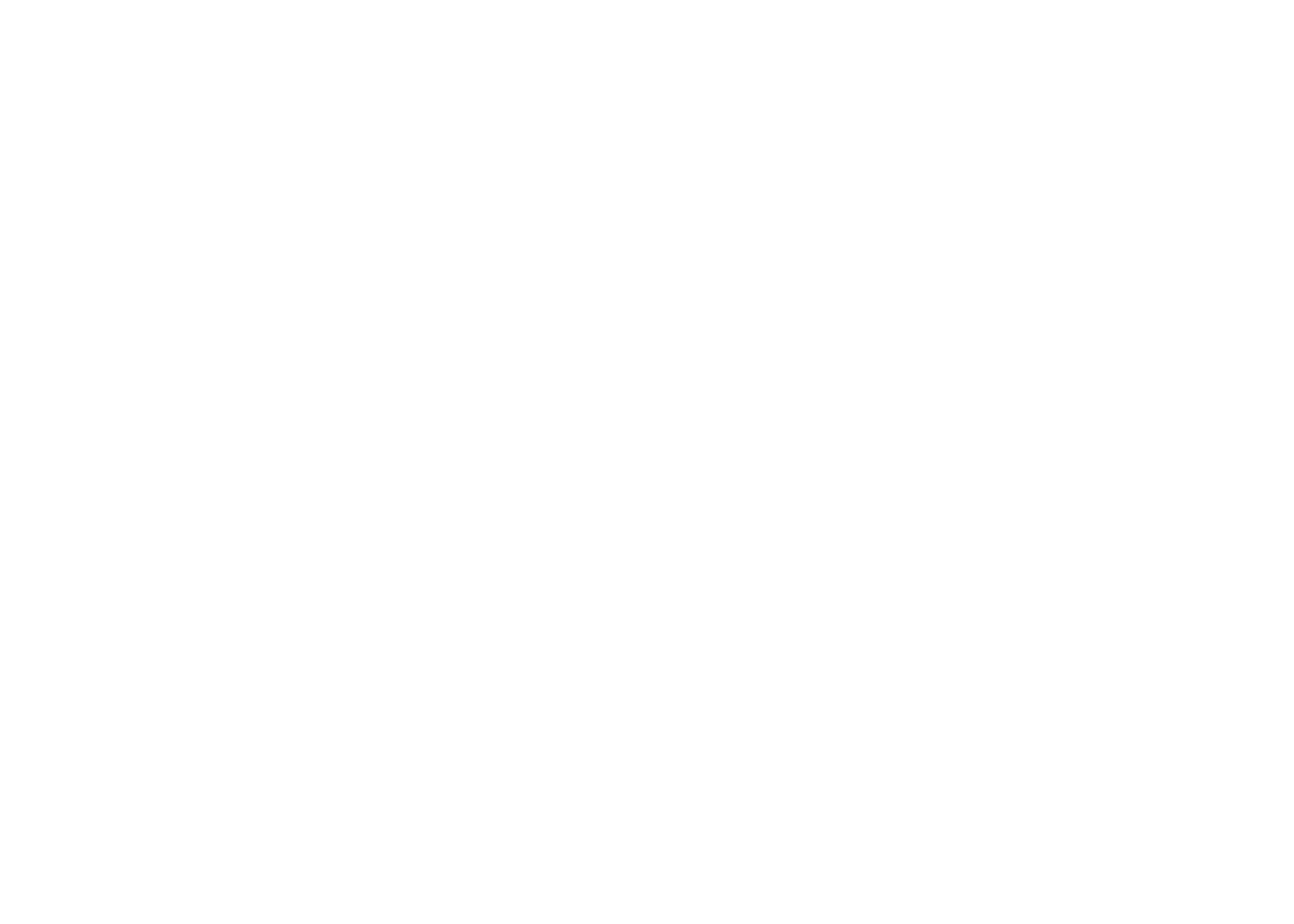 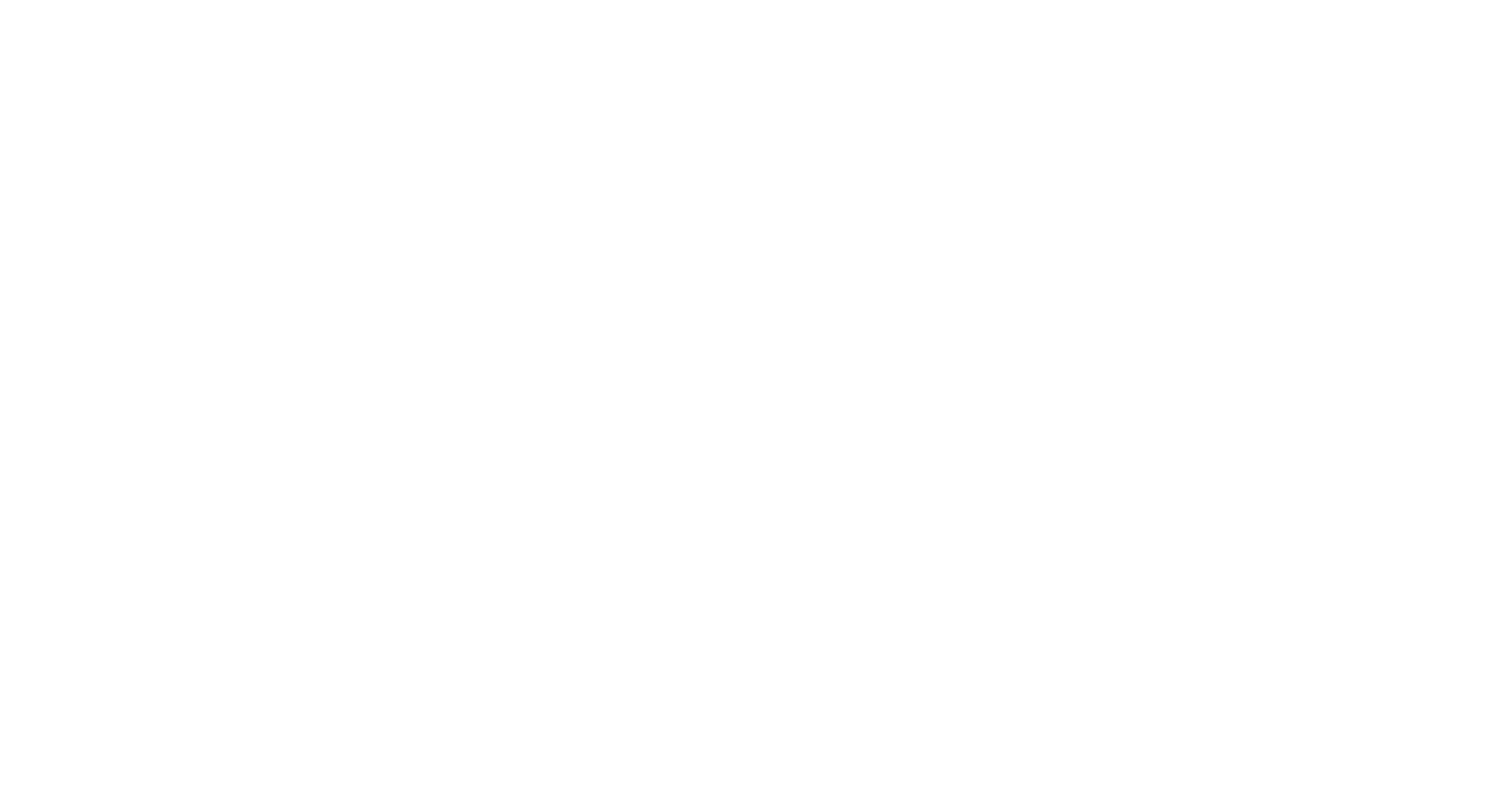 Plenary: Quiz
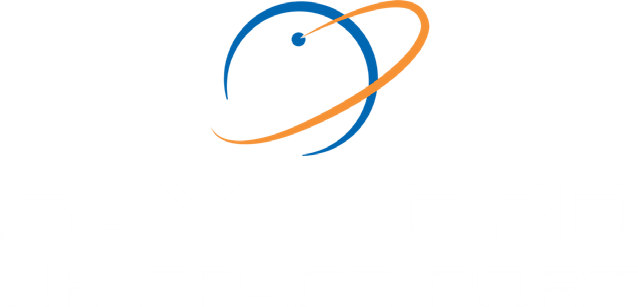 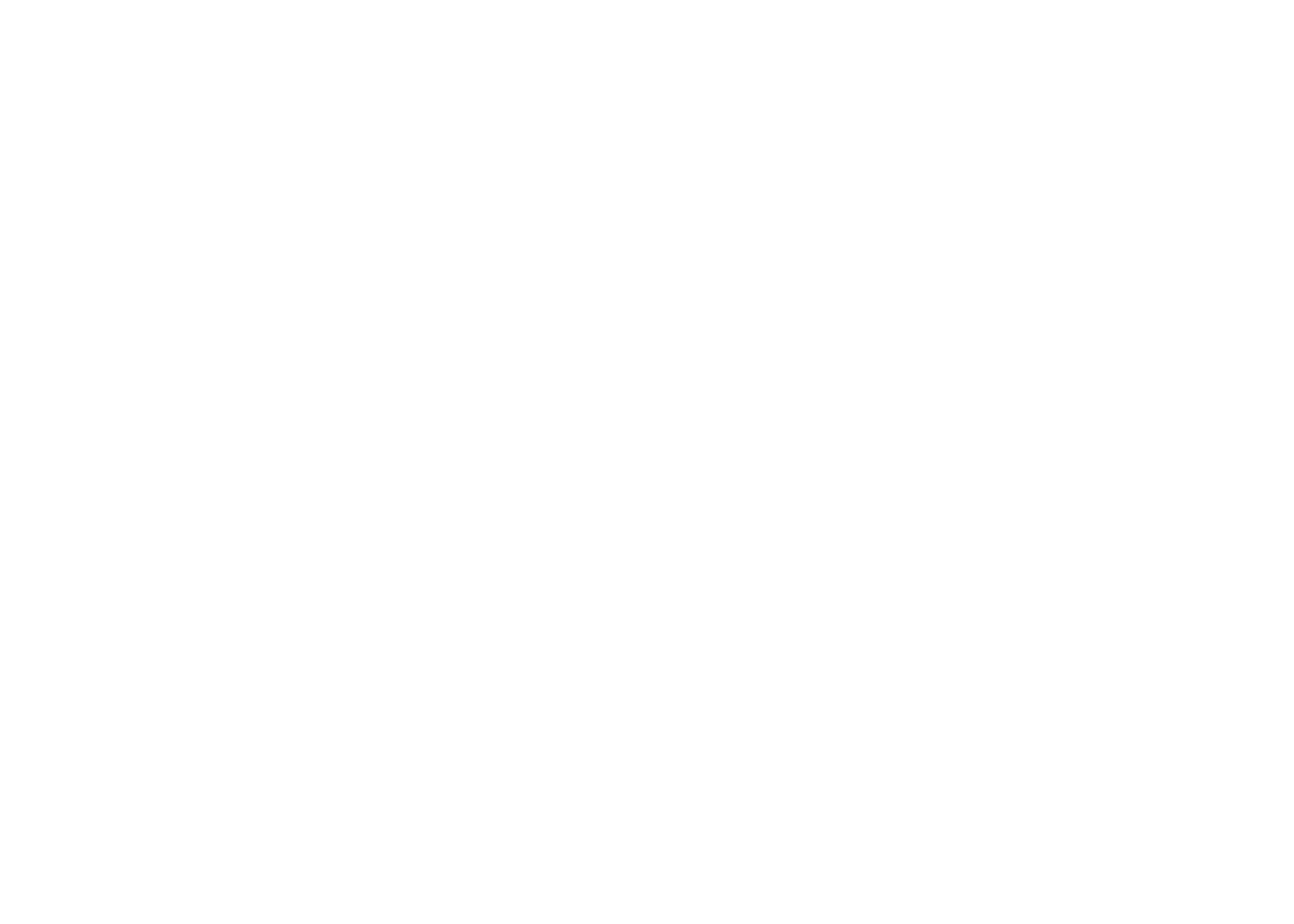